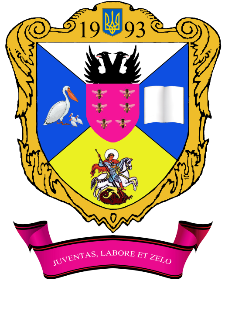 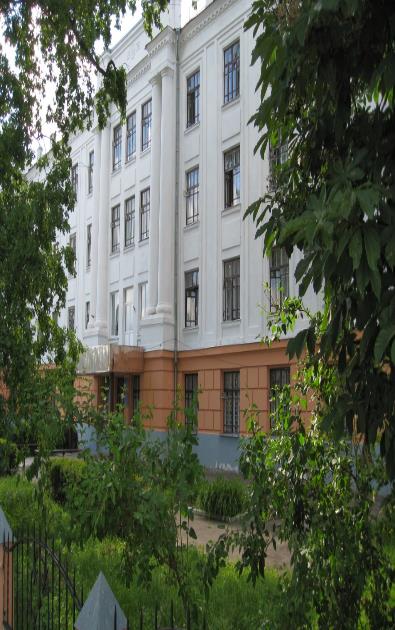 ЗВІТ ДИРЕКТОРА НІЖИНСЬКОГО ОБЛАСНОГО ПЕДАГОГІЧНОГО ЛІЦЕЮ ЧЕРНІГІВСЬКОЇ ОБЛАСНОЇ РАДИ ПРО РОБОТУ у 2019-2020 н.р.
КОЛЕКТИВ ЛІЦЕЮ
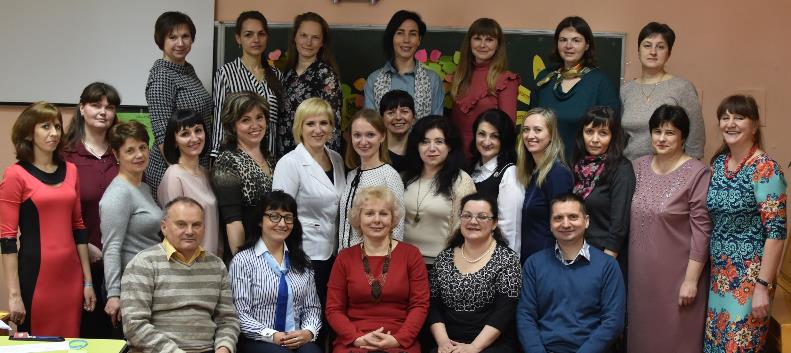 24 – «спеціаліст вищої категорії»;
8 – «спеціаліст першої категорії»;
2 – «спеціаліст другої категорії»;
12 – «спеціаліст»;
3 - доктори наук, професори кафедр НДУ імені Миколи Гоголя;
14 - кандидати наук, доценти
кафедр НДУ імені Миколи Гоголя;
2 - відмінники освіти України;
9 - вчителі-методисти; 
9 - старші вчителі;
4 – лауреати Премії Софії Русової

47- педагогів;
9 –непедагогічних працівників
РОБОТА  ПРЕДМЕТНИХ  КАФЕДР
Кафедра вчителів суспільно-гуманітарних дисциплін
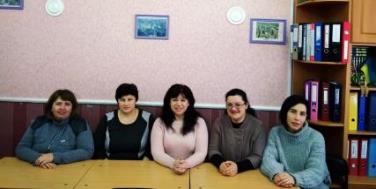 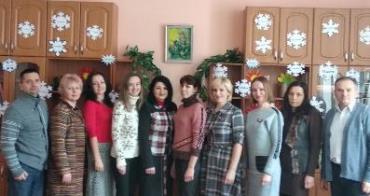 Кафедра вчителів іноземних мов
Кафедра вчителів художньо-естетичного розвитку, фізичної культури, захисту Вітчизни, технологій та вихователів
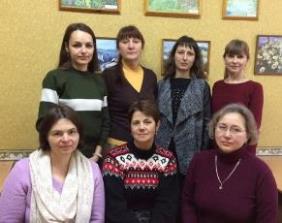 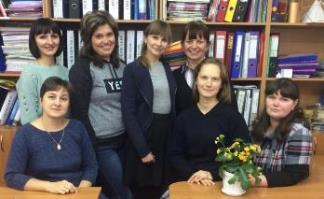 Кафедра вчителів природничо-математичних дисциплін
НАУКОВО-МЕТОДИЧНА ТЕМА «СОЦІАЛІЗАЦІЯ ЛІЦЕЇСТІВ В УМОВАХ  ПРОФІЛЬНОЇ СЕРЕДНЬОЇ ОСВІТИ»
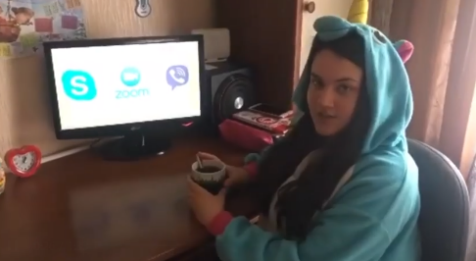 ОСВІТНЯ ДІЯЛЬНІСТЬ
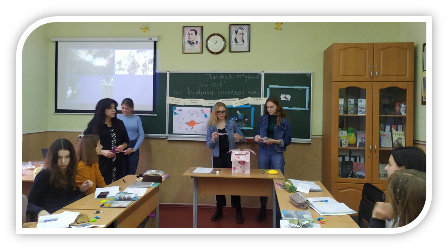 ДИСТАНЦІЙНО (10 рт. і 2 рд.)
У ЗАКЛАДІ 
(І с. – 15 рт.; ІІ с. – 8 рт. і 3 рд.)
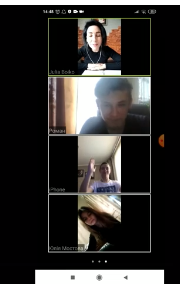 платформи Zoom, Wizer, SvitPрt, Google classroom, sites.google.com, Google диск, УНІКОМ; онлайн тести «На урок», testzno.com.ua; власні блоги, Viber, Skype, електронна пошта та ін.
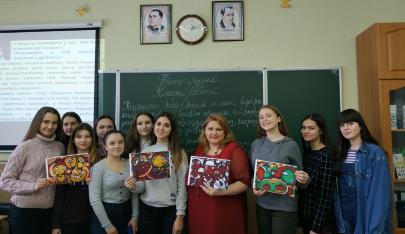 ГЕОГРАФІЯ ПРОЖИВАННЯ ЛІЦЕЇСТІВ
Якість освіти – основний вектор діяльності
НАГОРОДЖЕНІ ПОХВАЛЬНИМИ ЛИСТАМИ
учні 10 класу
Басиста Яна
Бордакова Марія
Бородавко Марія
Борщ Дар'я
Бутенко Вікторія
Гриб Анна
Костюченко Назар
Купа Дарина
9.   Рожок Катерина
10. Сидорчук Ольга
11. Силенко Зоя
12. Стрижак Вероніка
13. Яременко Вікторія
14. Труш Макар
15. Полянський Богдан
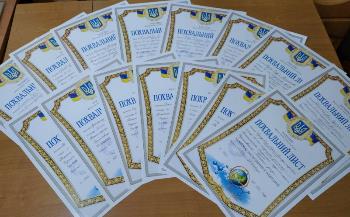 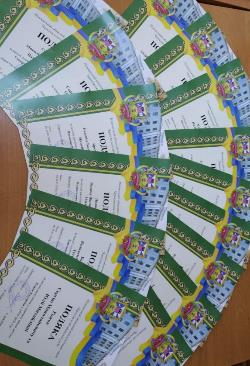 НАГОРОДЖЕНІ ПОХВАЛЬНИМИ ГРАМОТАМИ учні 11 класу

математичний – 17 учнів;
іноземної філології – 21 учнів;
української філології – 10 учнів
ЛІЦЕЙСЬКЕ НАУКОВЕ ТОВАРИСТВО «ІНТЕЛЕКТУАЛ»
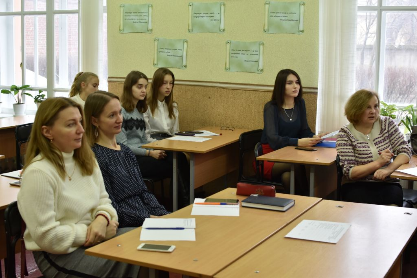 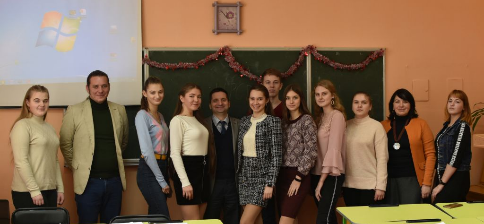 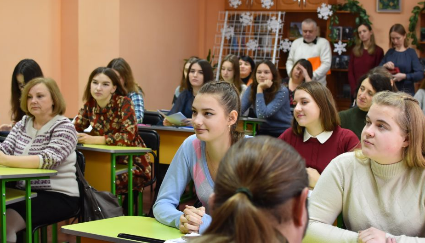 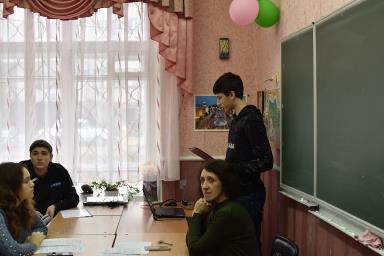 звітна учнівська наукова конференція ліцейського наукового товариства (січень, 2020)
ПРИЗЕРИ ІІ ЕТАПУ МАНУ (9 дипломів переможців)
4 дипломи учасників: Миколаєнко Поліна, Яловська Юлія (О.Дудченко), Гнатова Вікторія (Л.Дудка), Рудь Єлизавета (Л.Кнорозок)
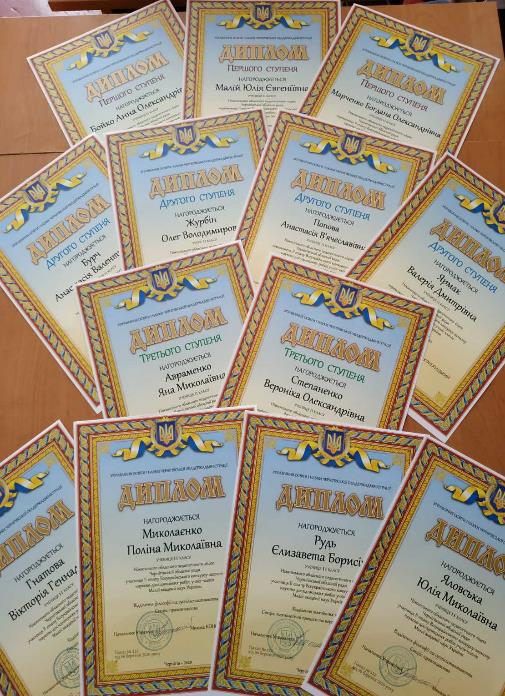 ПРИЗЕРИ III ЕТАПУ ВСЕУКРАЇНСЬКИХ ОЛІМПІАДІЗ БАЗОВИХ ПРЕДМЕТІВ У 2019-2020 н. р. (11 дипломів)
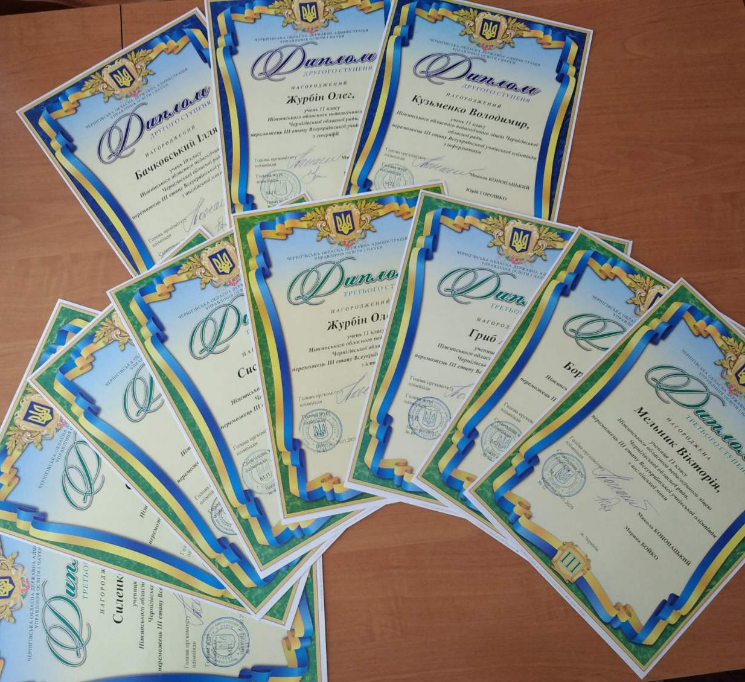 ЛІЦЕЙСЬКЕ НАУКОВЕ ТОВАРИСТВО ЮНИХ ФІЛОЛОГІВ
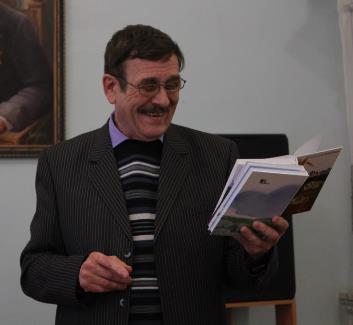 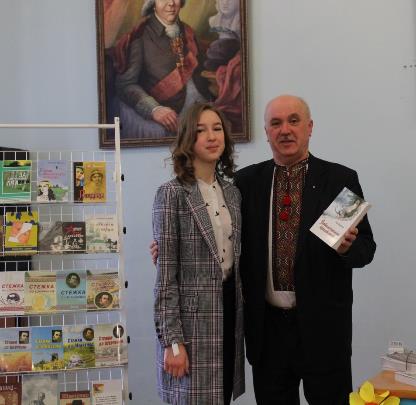 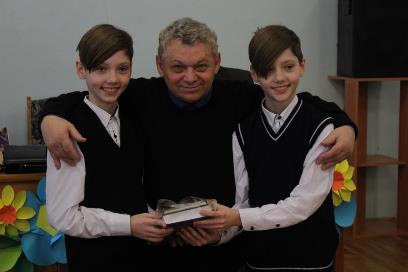 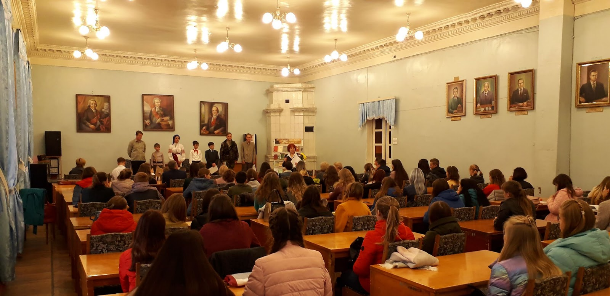 ЗУСТРІЧІ З ЦІКАВИМИ ЛЮДЬМИ

до 130 річчя з дня народження
 Остапа Вишні
(НДУ імені Миколи Гоголя)
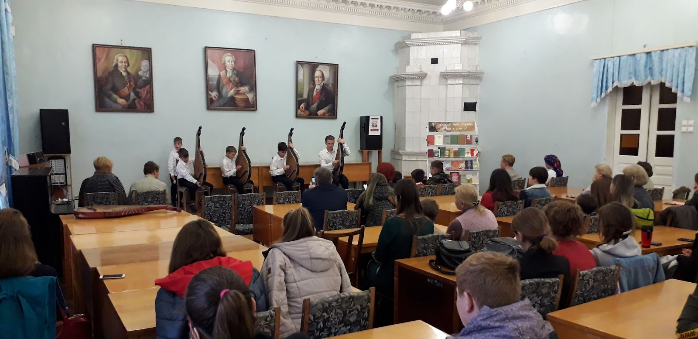 ХV Регіональний конкурс учнівської творчості “СТЕЖКА ДО ШЕВЧЕНКА” (дистанційно)
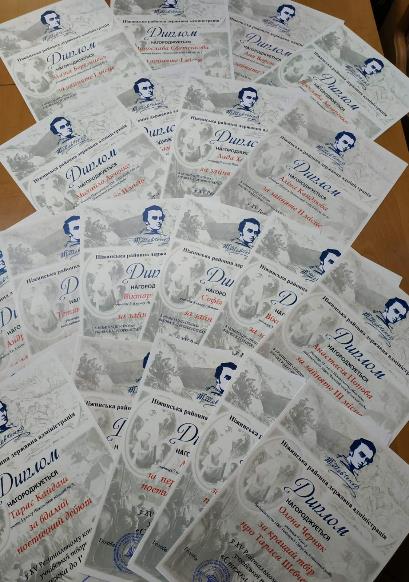 54 учасники
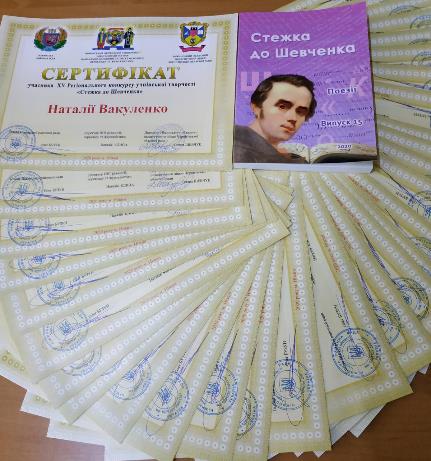 Предметні тижні
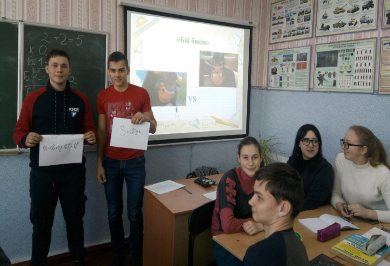 - фізичної культури та спорту (вересень, відповідальний В. Боровик), 
мистецтва (жовтень, відповідальна К. Борисова),
 психології (жовтень, відповідальна 
М. Лясковська),
- математики та інформатики (відповідальні Т. Ігнатенко, Т. Шмаглій),
 слов’янської писемності та української мови (листопад, відповідальна А. Іващенко), 
 фізики та астрономії (листопад, відповідальна Ю. Дерід), 
 правознавства (листопад, відповідальна О. Дудченко),
історія (січень, відповідальна Л.Дудка),
української літератури (березень, відповідальна А. Іващенко),
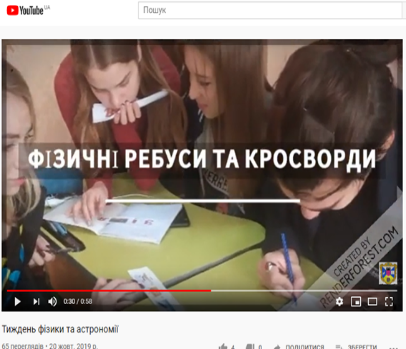 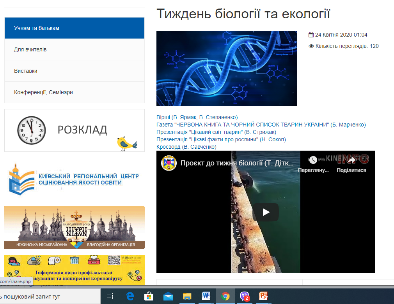 Предметні тижні
(дистанційно)
зарубіжної літератури (відповідальна Т.Шевчук),
біології та екології (відповідальна С.Сліпак)
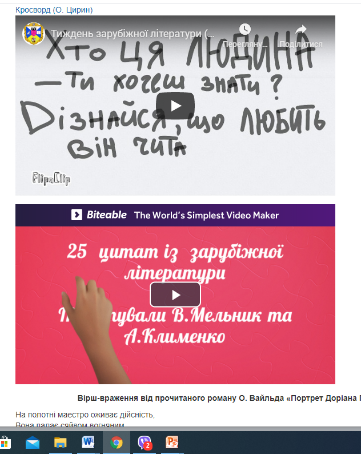 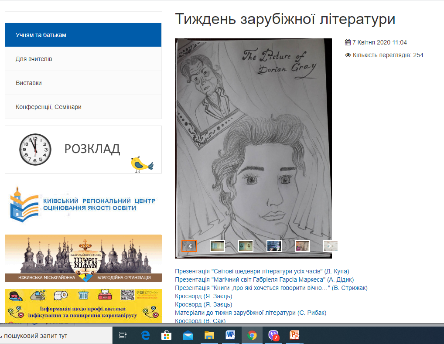 Виховна робота в закладі
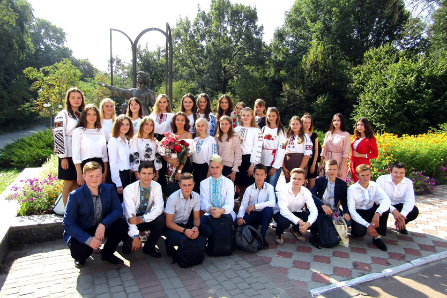 ХУДОЖНЬО-ЕСТЕТИЧНЕ ВИХОВАННЯ:

-  Свято Першого дзвоника ;
Вечори знайомств; 
День зустрічі випускників;
-    День самоврядування;
- Вечір відпочинку у культурно-просвітницькому центрі «Юність»; 
- Новорічний КЛІП-АРТ
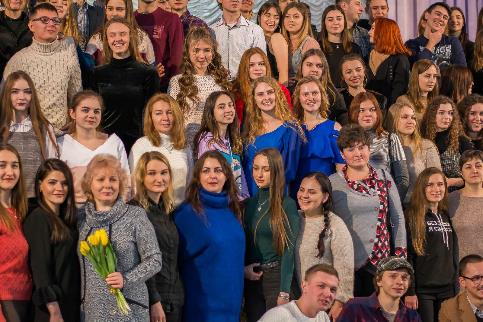 ПОСВЯТА В ЛІЦЕЇСТИ
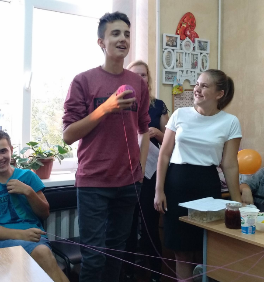 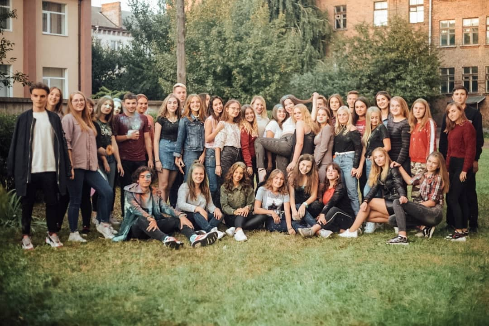 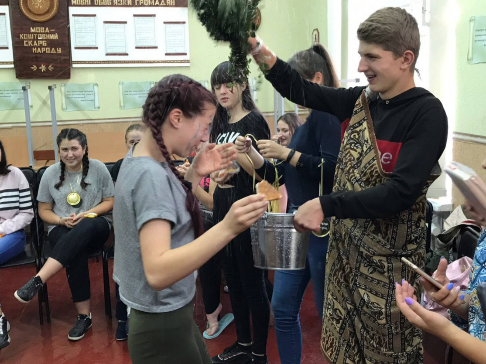 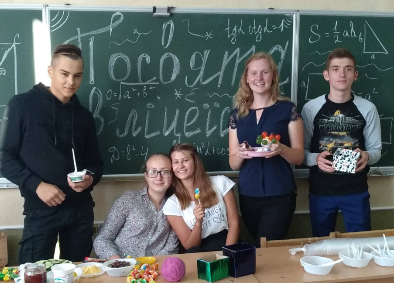 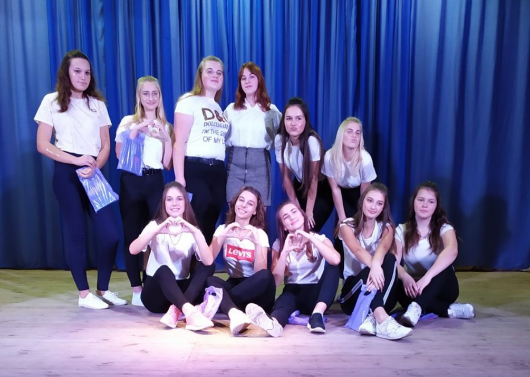 Конкурс ліцейських талантів «Осінній зорепад»
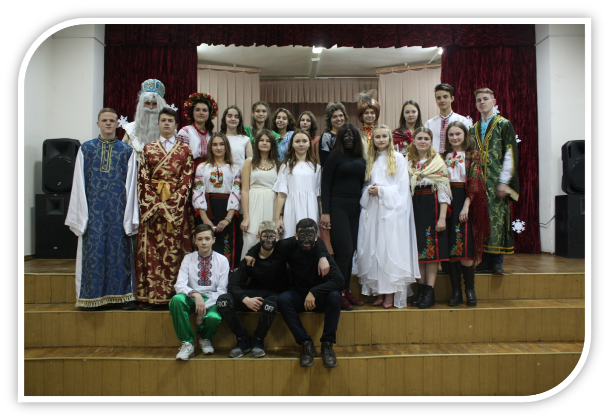 Новорічна казка 
«Снігова королева»
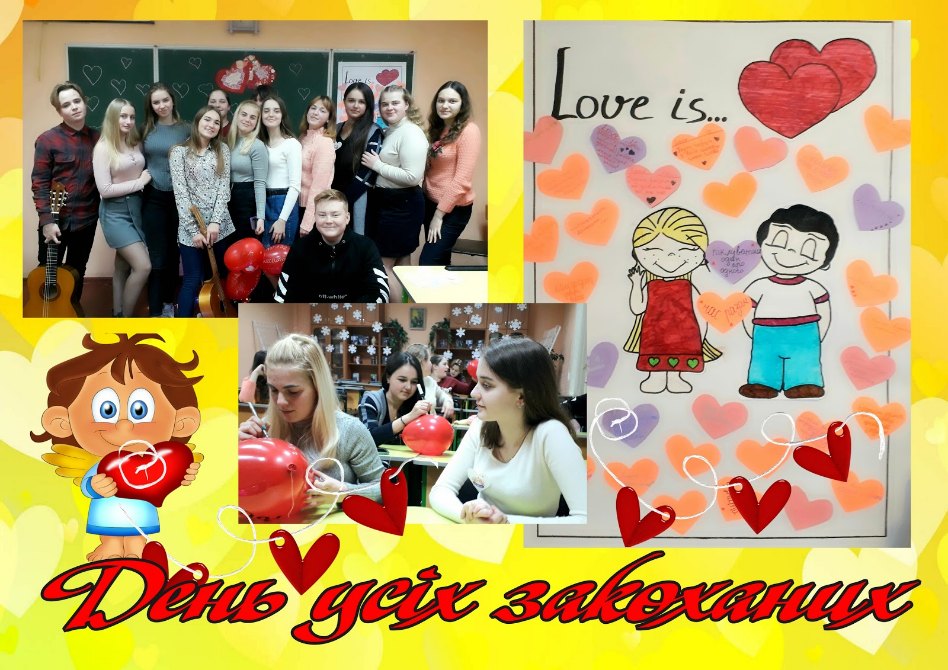 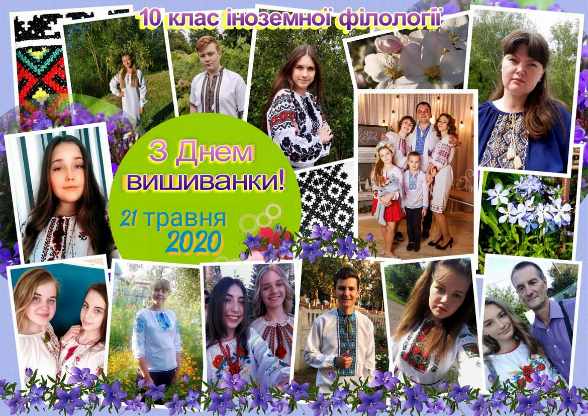 ДЕНЬ ВИШИВАНКИ У ЛІЦЕЇ 
(дистанційно)
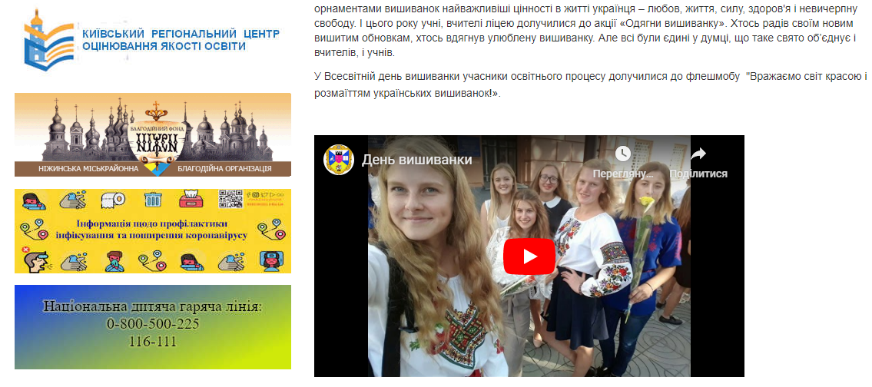 СВЯТО ОСТАННЬОГО ДЗВОНИКА (дистанційно)
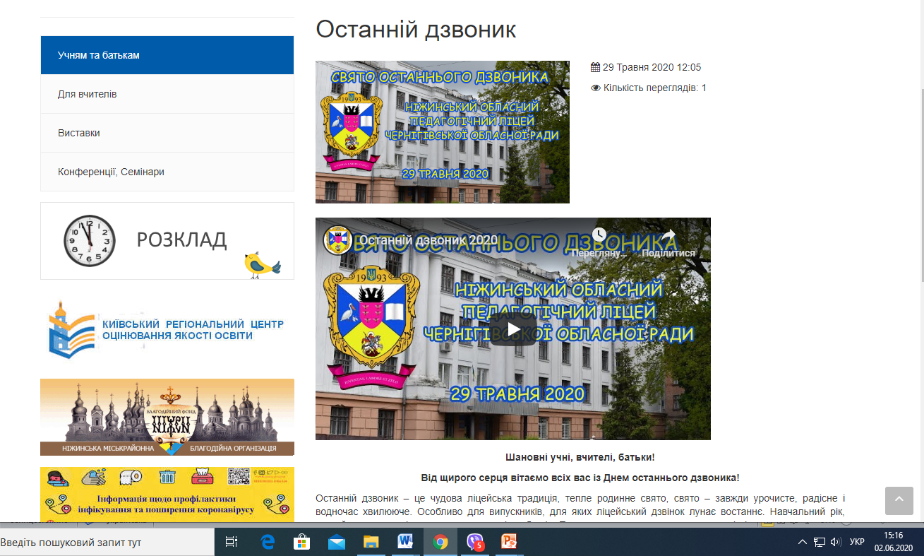 ПРАВОВЕ ТА ПРЕВЕНТИВНЕ ВИХОВАННЯ УЧНІВ:
- години спілкування «Право, обов’язок, свобода й відповідальність», «Кримінальна та адміністративна відповідальність неповнолітніх», «Твої права та обов’язки», «Особиста відповідальність – пріоритетна риса громадянина»;
- зустрічі із завідуючою сектором профілактики правопорушень серед дітей служби у справах дітей виконавчого комітету Ніжинської міської ради на теми: «Адміністративна відповідальність неповнолітніх», «Кримінальна відповідальність неповнолітніх», «Шкільний булінг»;
зустрічі із заступником начальника Ніжинського міськрайонного відділу державної виконавчої служби на теми: «Адміністративна відповідальність неповнолітніх», «Шкільний булінг», «Робота державного виконавця»;
зустрічі з працівниками ювенальної превенції Ніжинського відділу поліції ГУНП  в Чернігівській області
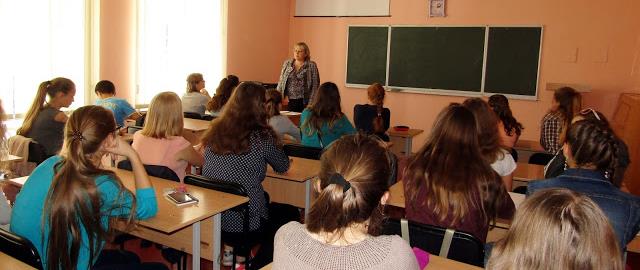 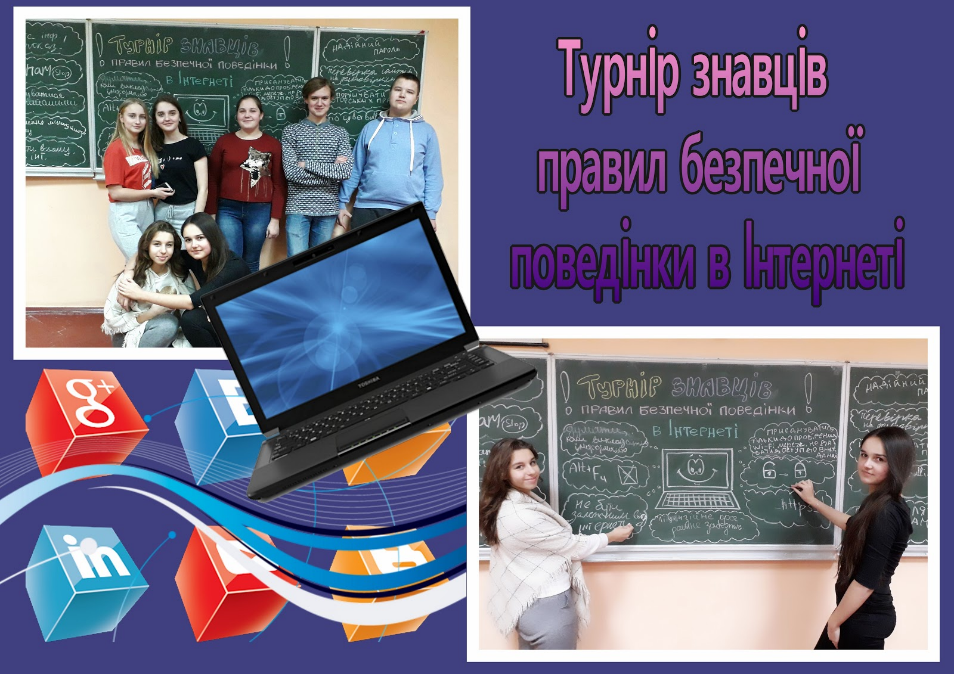 М. Палаєва
ФІЗИЧНЕ ВИХОВАННЯ УЧНІВ:
- Ранкова фіззарядка; 
- Кубок м. Ніжина з футболу серед збірних команд закладів освіти;
- Кубок міста з міні-футболу серед команд закладів освіти;
- Кубок міста з волейболу серед команд закладів освіти;
- Першість ліцею з міні-футболу, футболу та тенісу
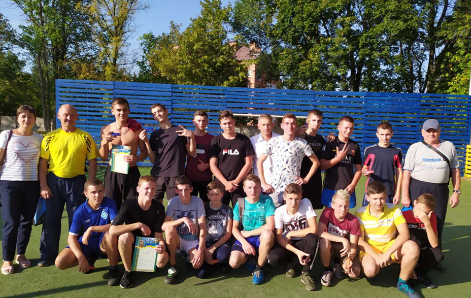 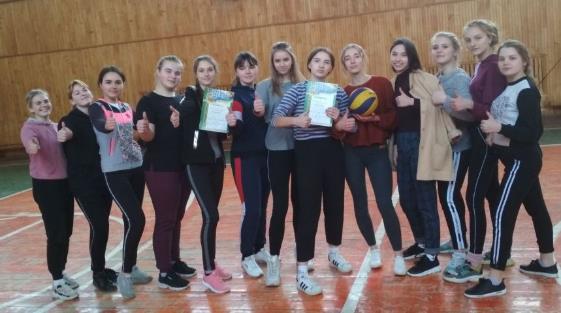 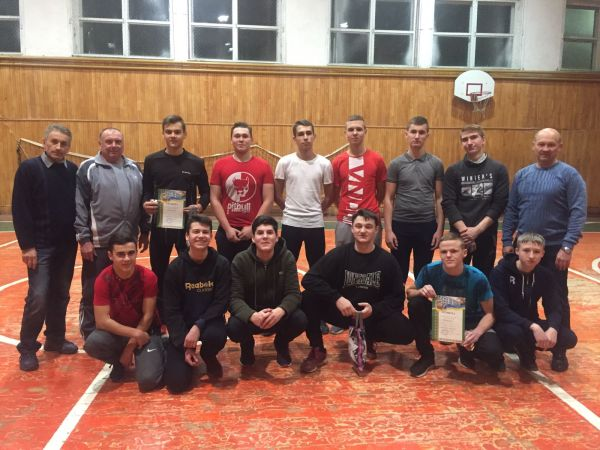 Козацькі розваги
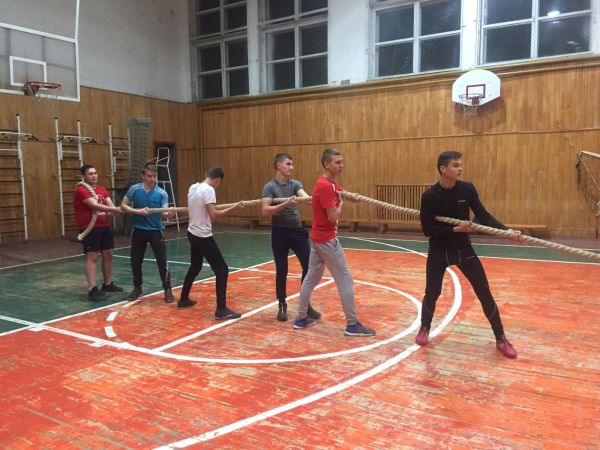 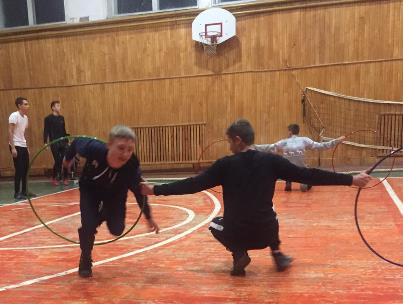 ОСІННІЙ ЛЕГКОАТЛЕТИЧНИЙ ПРОБІГ
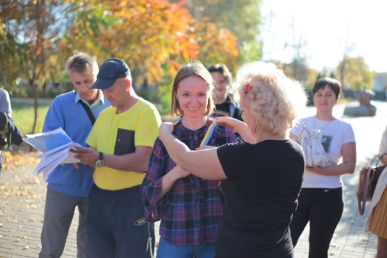 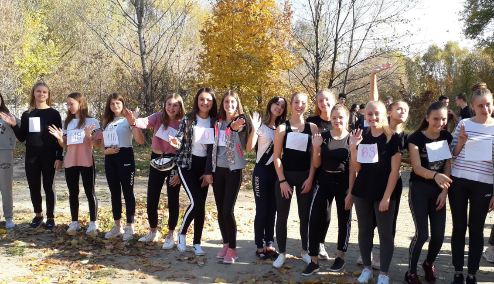 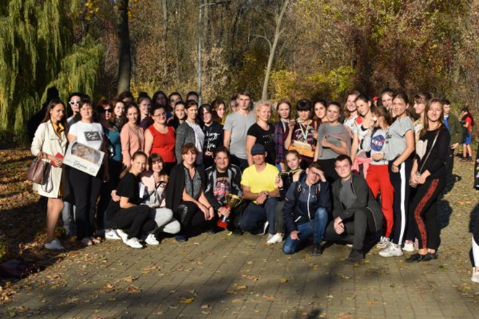 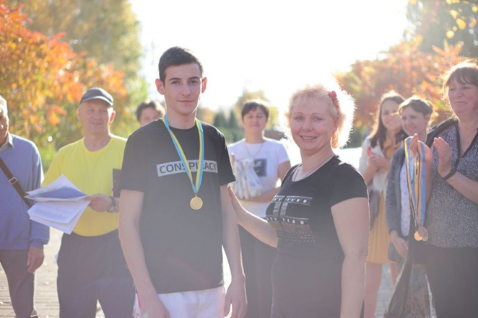 ГРОМАДЯНСЬКО-ПАТРІОТИЧНЕ ВИХОВАННЯ
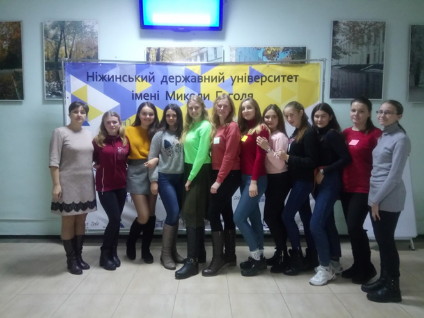 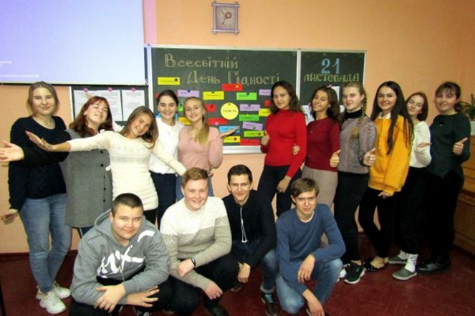 Всесвітній день гідності
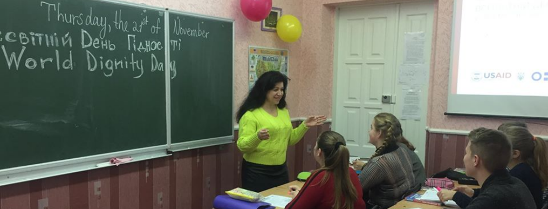 Міжнародний волонтерський форум
(НДУ імені Миколи Гоголя)
МІЖНАРОДНИЙ ДЕНЬ МИРУ
(вересень, 2019,  М. Лясковська)
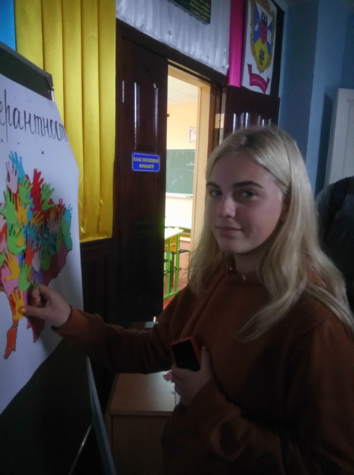 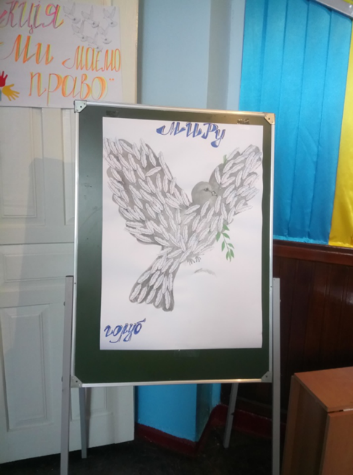 Акція «Карта толерантності»
Акція «Голуб миру»
ІІІ МІЖНАРОДНИЙ ФЕСТИВАЛЬ ІНТЕГРАЦІЇ СЛОВА В СУЧАСНОМУ АРТ-ПРОСТОРІ «ЛИТАВРИ» (жовтень, 2019)
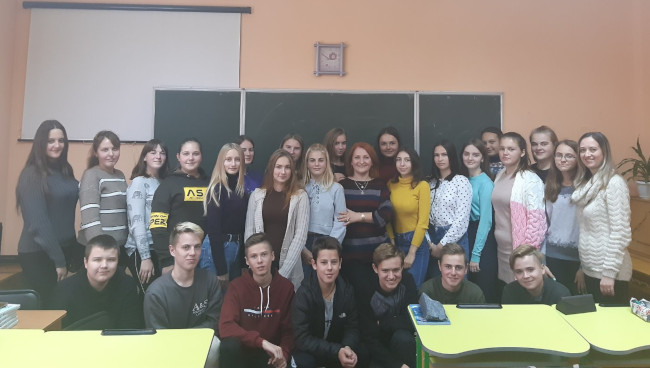 ЗУСТРІЧ ІЗ УКРАЇНСЬКИМИ ПИСЬМЕННИЦЯМИ – 
ЖАННОЮ КУЯВОЮ ТА РОКСОЛАНОЮ СЬОМОЮ
XVI Мандрівний міжнародний фестиваль авторського документального кіно про права людини Docudays UA (грудень, 2019)
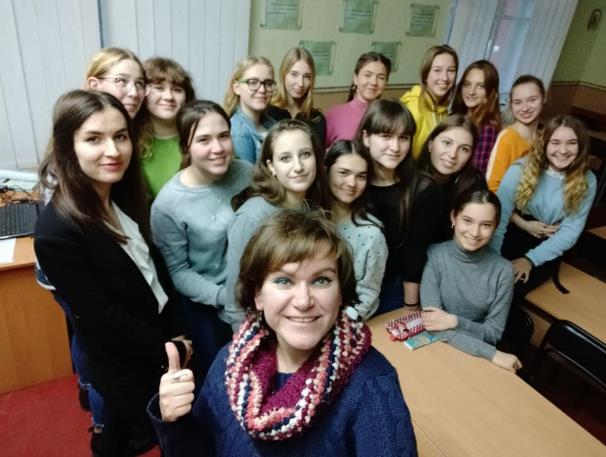 - перегляд  та обговорення фільму «Послухай» про особливості роботи Телефону Довіри (за участі Ніжинського Молодіжного Центру)
 - тренінгові заняття щодо підготовки консультантів Телефону Довіри за методом «рівний-рівному» та організації групи майбутніх волонтерів ТД із числа ліцеїстів у Ніжинському територіальному центрі зайнятості
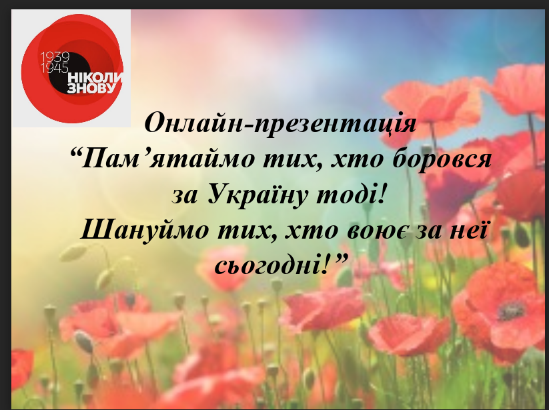 День пам’яті та примирення і 75-та річниця перемоги над нацизмом у Другій світовій війні
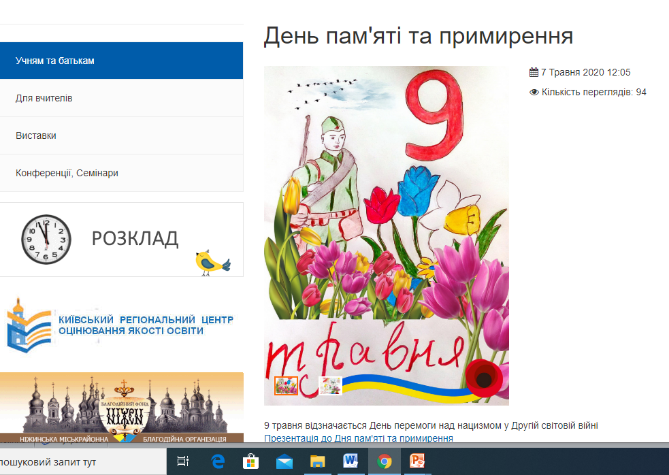 (дистанційно)
ЗУСТРІЧІ З ЦІКАВИМИ ЛЮДЬМИ

ЛЮДИНА ТВОРИТЬ СВОЄ ЖИТТЯ

зустріч із Дмитром Ковтуном (С.Борисюк)
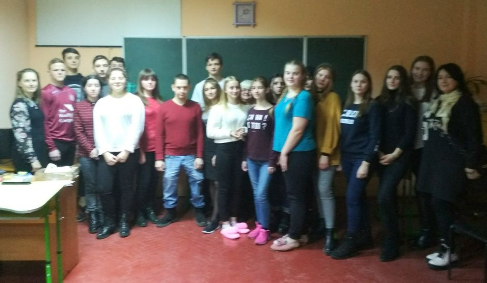 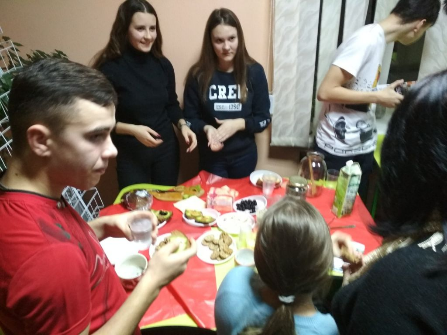 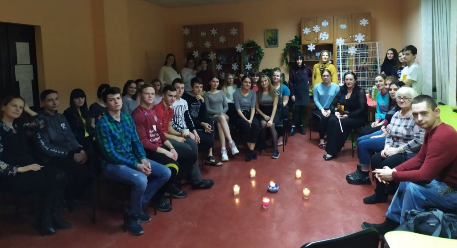 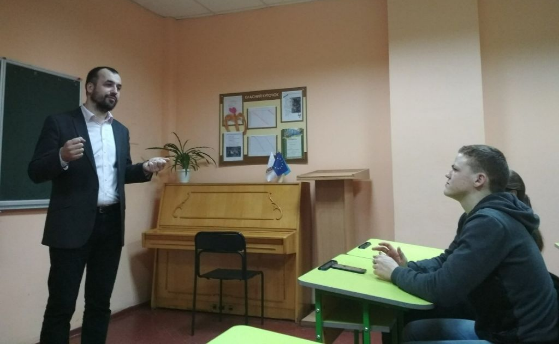 ЗУСТРІЧІ З ЦІКАВИМИ ЛЮДЬМИ

ДЕ Є ЛЮБОВ, ТАМ Є ЖИТТЯ
(зустріч із викладачем Ніжинського коледжу культури і мистецтва імені М. Заньковецької 
Сергієм Чутченком)
(С. Борисюк)
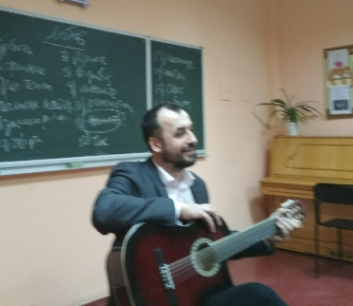 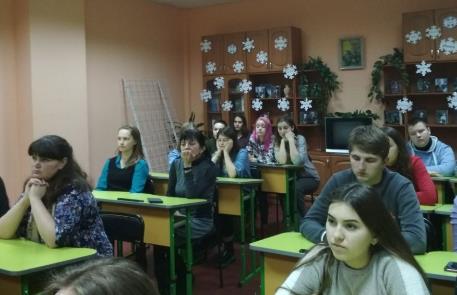 ЗУСТРІЧІ З ЦІКАВИМИ ЛЮДЬМИ

РОМАНТИЧНА ПЕРЕРВА «ПРОВОДИ ЗИМИ -2020». (зустріч із викладачем  Ніжинської дитячої музичної школи 
Андрієм Корєєвим)
(С. Борисюк)
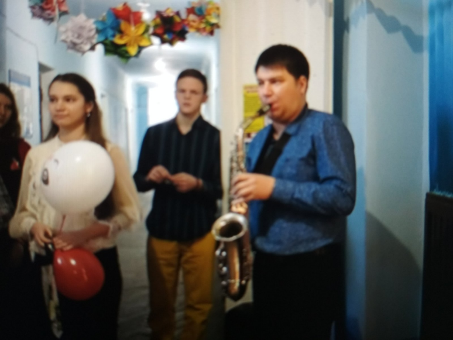 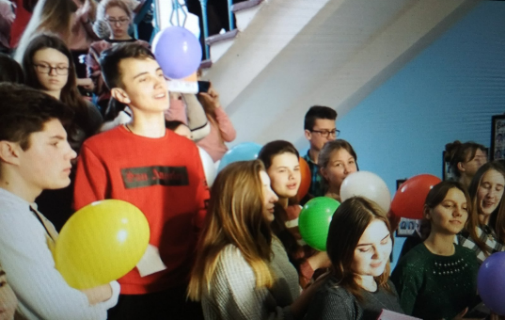 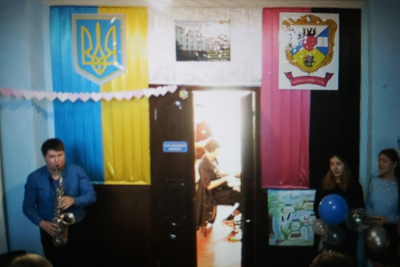 УЧНІВСЬКЕ САМОВРЯДУВАННЯ
ПОЗАУРОЧНА ДІЯЛЬНІСТЬ
СПЕЦКУРСИ – «Практикум із синтаксису української мови 10-11 клас», «Англійська мова для ділового спілкування», «Креслення», «Розв’язування задач з параметрами»; ФАКУЛЬТАТИВИ – «Дебати (англійська мова)», «Німецькомовні країни», «Завітайте до України (Welcome to Ukraine)» «Українознавство»; ГУРТКИ ЗА ІНТЕРЕСАМИ – «Основи учнівського самоврядування», «Плетіння бісером», «Моя майбутня професія», «Цифрова фотографія», «Що? Де? Коли?», «Юний захисник Вітчизни», «Юні екскурсоводи», «Педагогіка», «Психологія», «Театральний», «Хореографія», 
ВИВЧЕННЯ ГРЕЦЬКОЇ МОВИ із її носіями
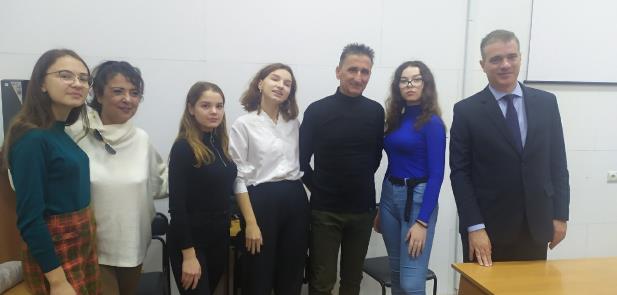 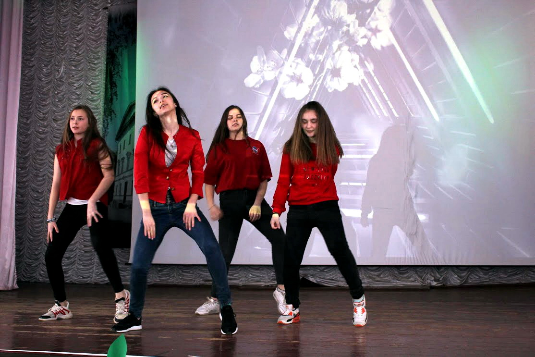 «Хореографічний»
(Пономаренко Н.)
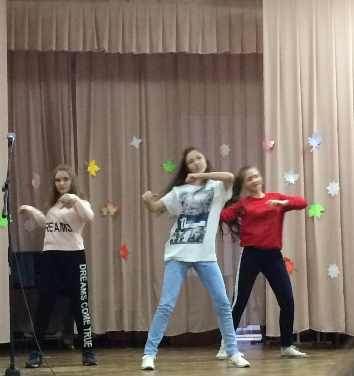 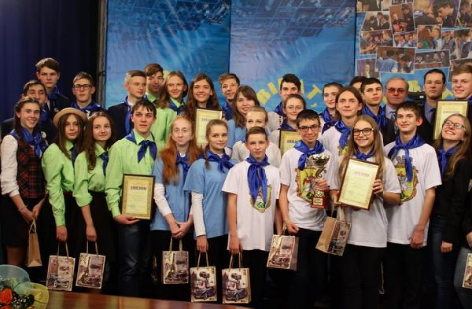 «Що? Де? Коли?»
(Лісовець О.)
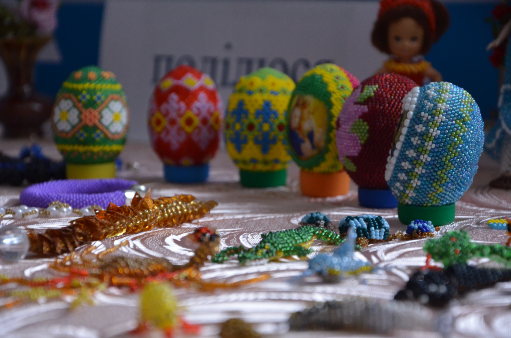 ВИРОБИ ГУРТКІВЦІВ «Чарівна бісеринка»
(Т. Вантух)
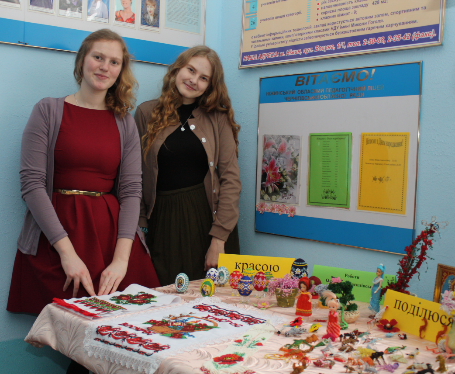 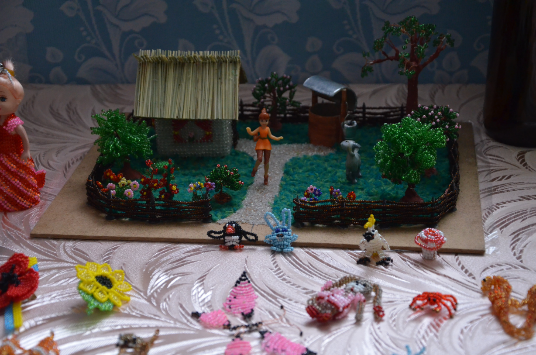 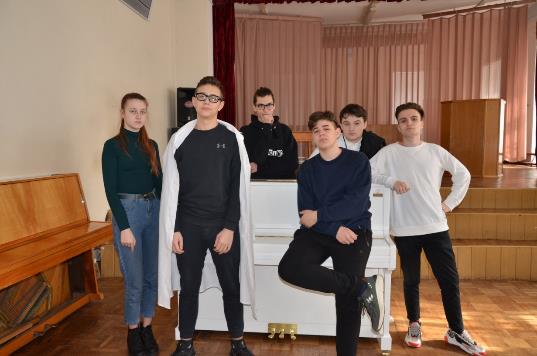 ГУРТОК
 «Театральний»
(Ю. Бойко)
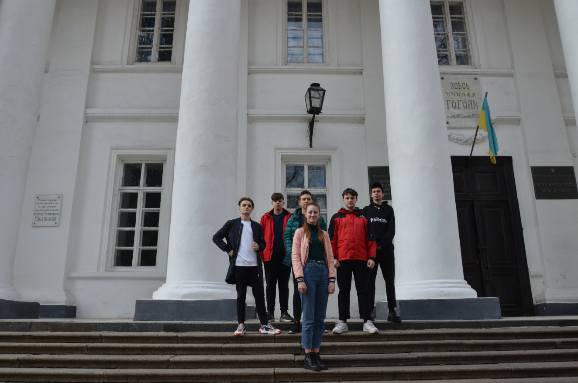 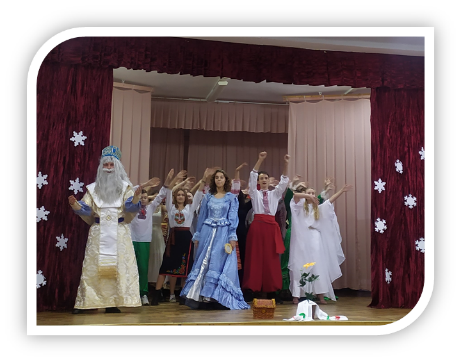 ЗАСІДАННЯ ГУРТКА 
«Педагогіка»
 (С. Борисюк)
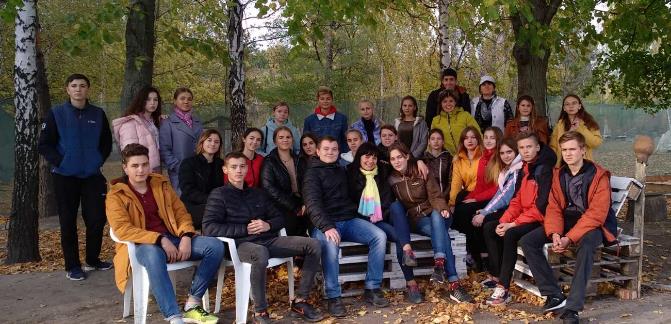 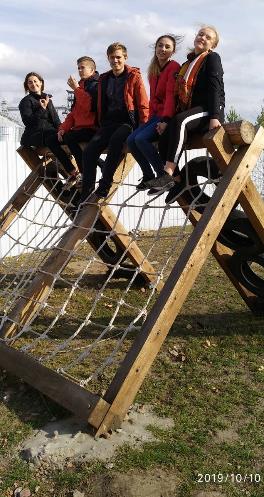 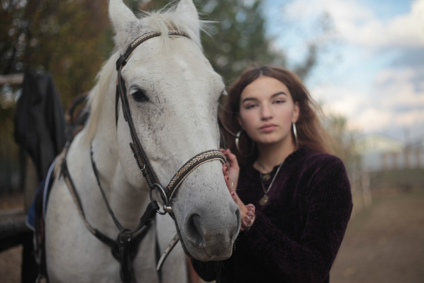 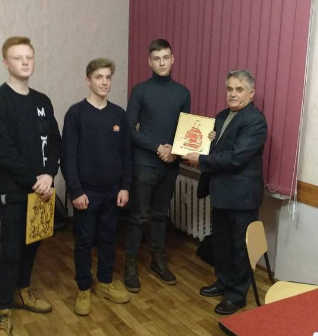 ПРОВЕДЕННЯ ГУРТКА 
«Юний захисник Вітчизни»
 (М. Білан)
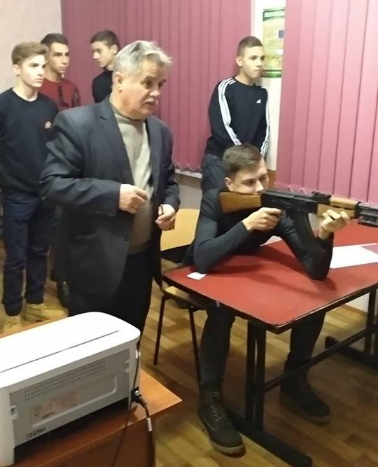 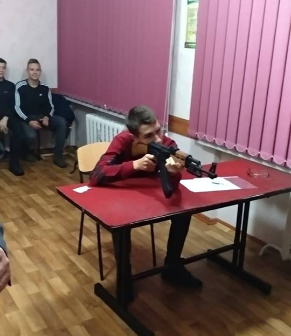 ГУРТОК 
«Цифрова фотографія»  (Ю.Дерід)
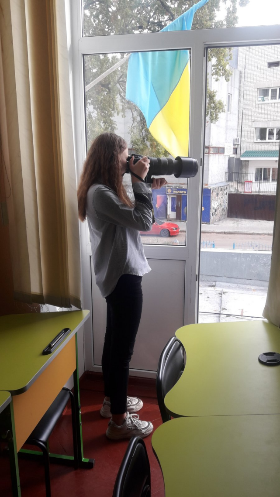 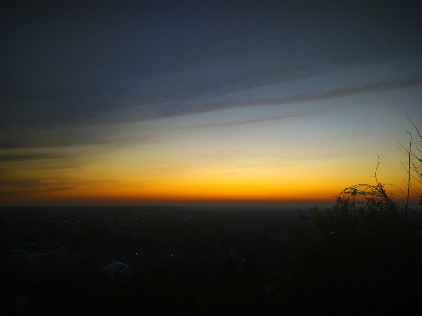 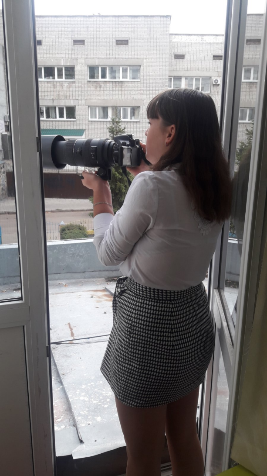 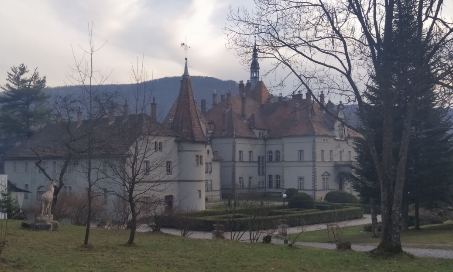 «ЮНІ ЕКСКУРСОВОДИ» ПРЕЗЕНТАЦІЯ ПРОЄКТУ 
«Храми у просторі 
радянського міста
(Ніжин 40-80-х років ХХ ст.)»
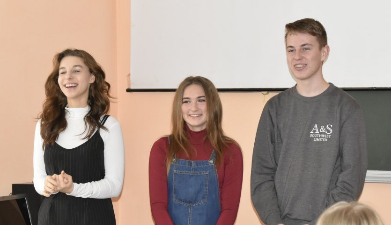 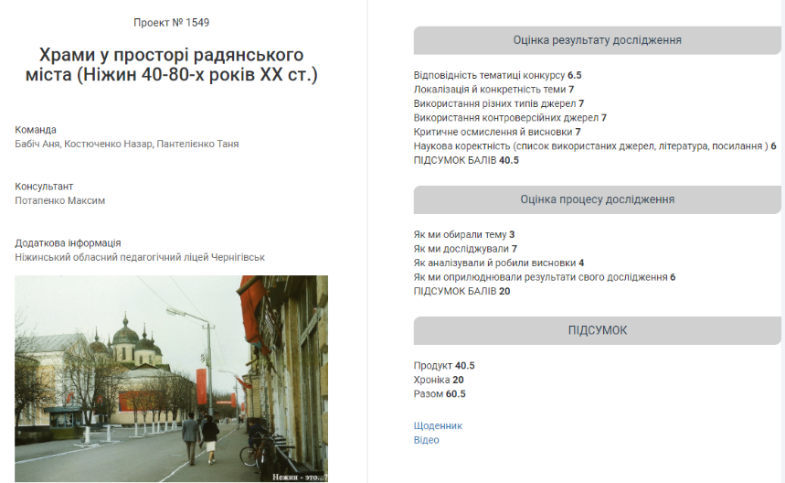 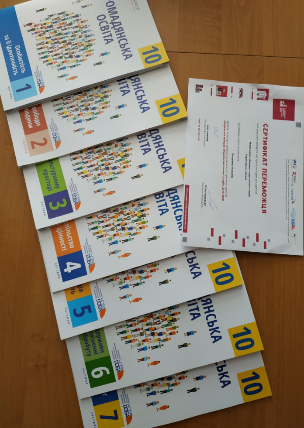 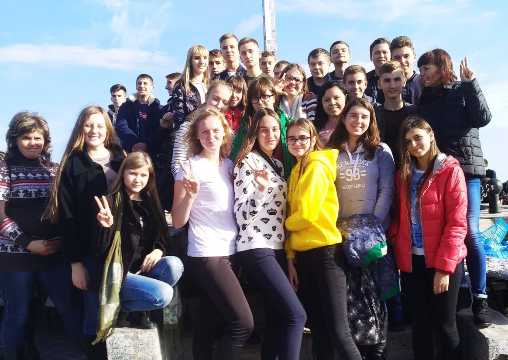 ЕКСКУРСІЇ
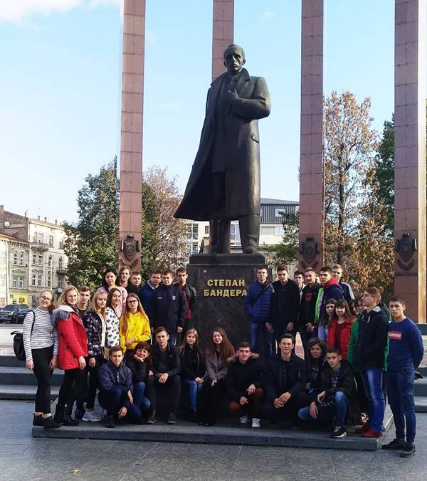 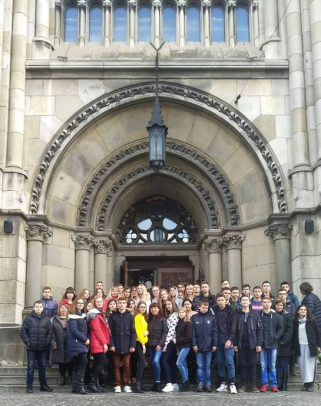 ЛЬВІВ
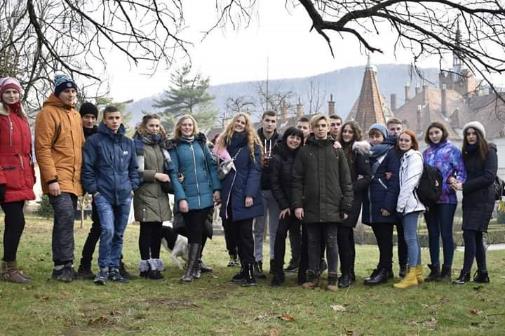 ЕКСКУРСІЇ
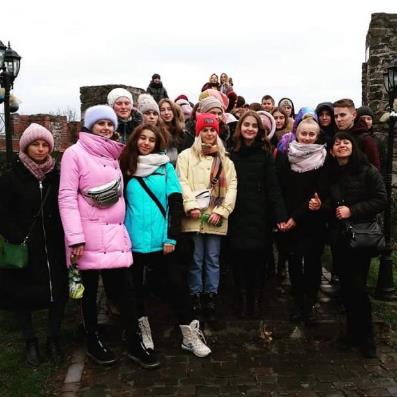 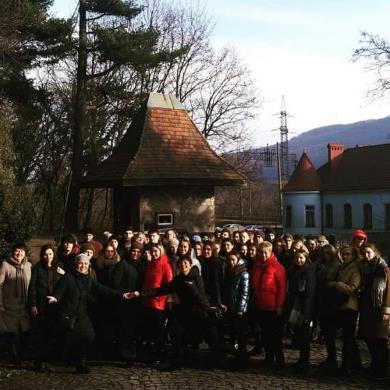 МУКАЧЕВОУЖГОРОД
ЕКСКУРСІЇ
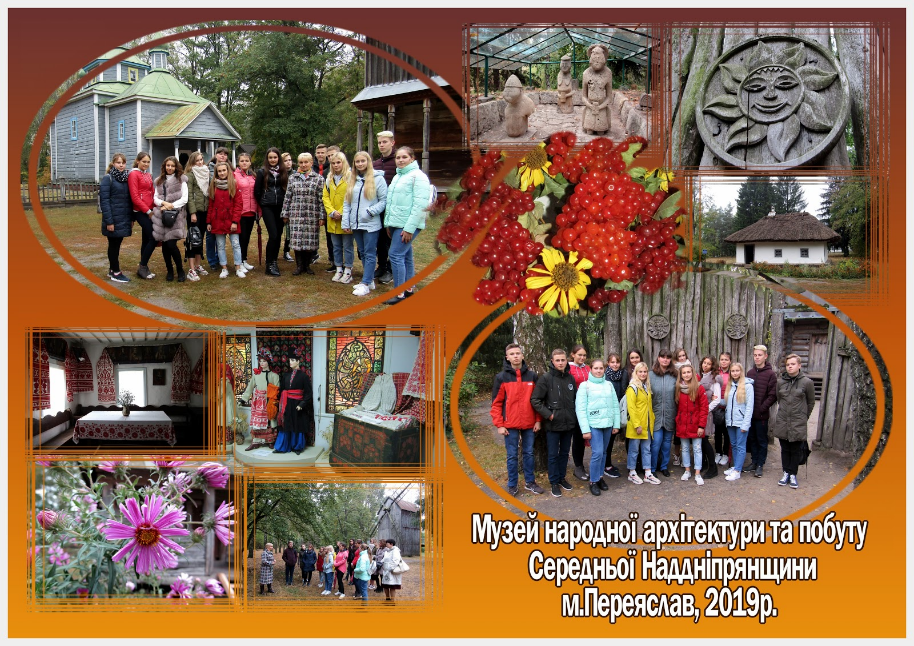 ВОЛОВЕЦЬ
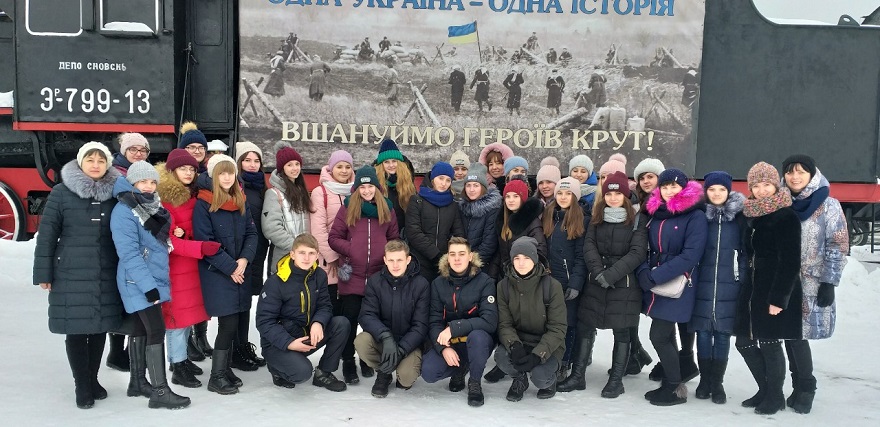 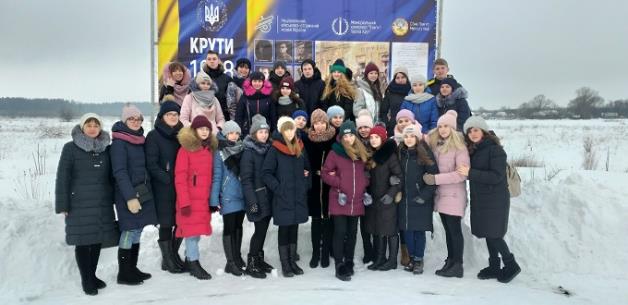 КРУТИ
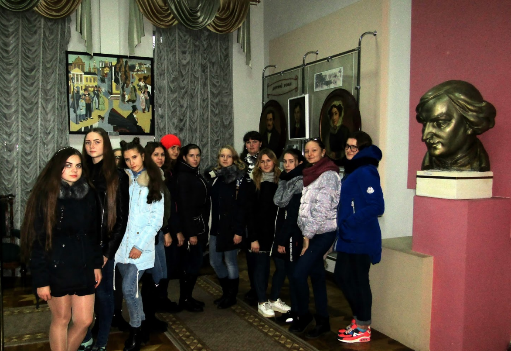 Відвідування театру та музеїв Ніжина
БЛАГОДІЙНІ АКЦІЇ
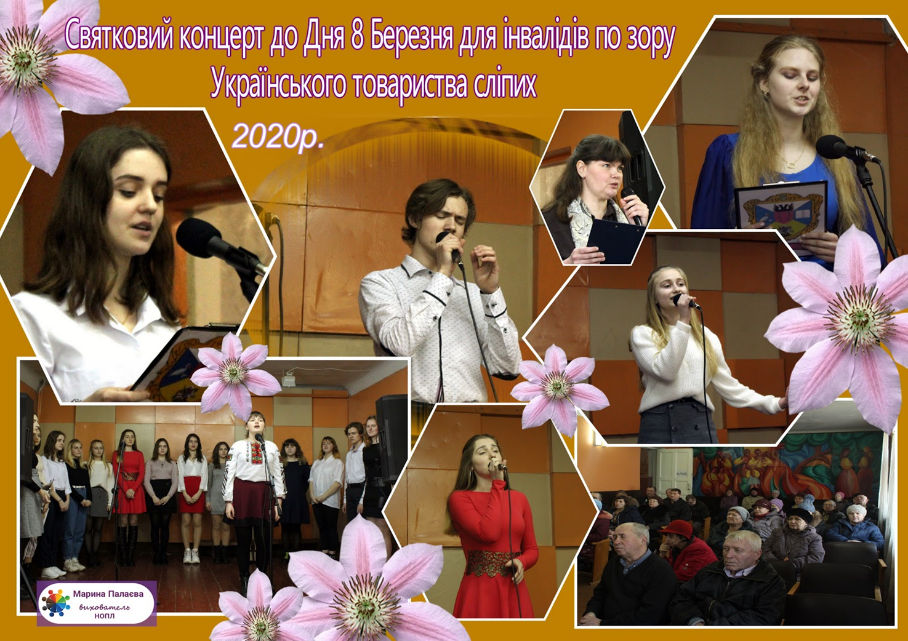 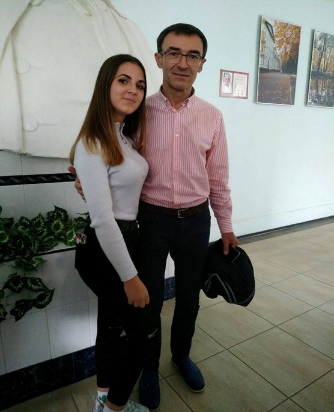 ПРОФОРІЄНТАЦІЙНА РОБОТА
зустрічі з представниками: 
 Київського національного технологічного університету,
Київського національного університету біоресурсів і природокористування України, 
Київського університету культури та мистецтв, 
Ніжинського державного університету імені Миколи Гоголя,
 Національної академії сухопутних військ імені Петра Сагайдачного, 
Чернігівського технологічного університету, 
Одеської військової академії, 
Харківського технологічного університету;
-   зустрічі з випускниками ліцею, студентами ЗВО;
зустріч із журналістом, ведучим телепрограми «Події тижня на телеканалі Україна»   Олегом Панютою; 
тренінгові заняття «Подорож до свого Я», «Сходинки до себе», «Правильний вибір професії – запорука успіху в житті», «Психологія успіху», «Спілкуйся та пізнавай себе»
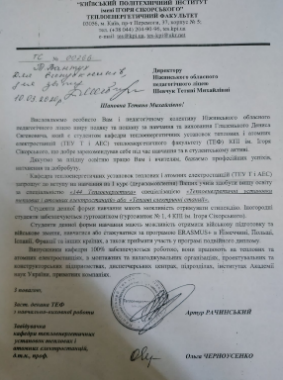 РОБОТА З БАТЬКАМИ
-  батьківські збори:
лекторії: «Адаптація учнів до умов навчання та проживання у гуртожитку. Вироблення єдиних вимог сімї та ліцею. Небезпека булінгу», «Роль родини у процесі соціалізації особистості», «Роль батьків у виборі професії. Профілактика булінгу серед неповнолітніх», «Небезпечні квести для дітей: профілактика залучення», «Профілактика негативних наслідків стресу та шкідливих звичок у дітей»,  «Особливості проходження пробного ЗНО»;
педагогічні консультації з проблем: «Як допомогти дитині не зневіритись у своїх силах?», «Труднощі, які зазнає дитина, адаптуючись до нового колективу», «Контроль батьків за раціональним розподілом часу дітей під час канікул»;
бесіди щодо дотримання правил внутрішнього розпорядку ліцею, правил поведінки у побуті, необхідність проведення щеплення проти кору, інших періодичних щеплень; щодо правил поведінки у випадку виявлення вибухонебезпечних та підозрілих предметів, під час надзвичайних ситуацій, обмеження доступу на територію ліцею осіб, які не задіяні в проведенні освітнього процесу, недопущення внесення до приміщень вибухонебезпечних та інших предметів, що можуть становити загрозу здоров'ю і життю дітей та працівників, щодо культури та норм поведінки в місцях відпочинку;
бесіди на етичні теми: «Культура поведінки в гуртожитку», «Культура спілкування між людьми», «Вчимося вирішувати конфлікти» та ін.
Згідно з планом роботи ліцею відбулися засідання ПЕДАГОГІЧНОЇ РАДИ, НАРАД ПРИ ДИРЕКТОРОВІ, ІНФОРМАЦІЙНИХ ДНІВ, ОПЕРАТИВНИХ НАРАД ПРИ ЗАСТУПНИКАХ, АТЕСТАЦІЙНОЇ КОМІСІЇ, ПК, НМР
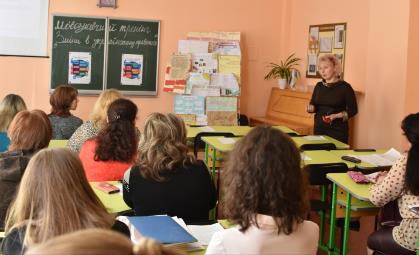 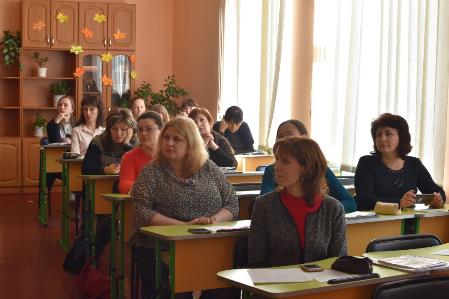 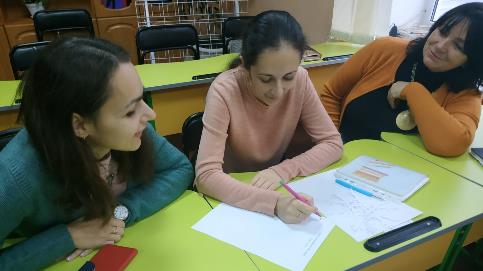 наказів по ліцею – 410;
 документація:
вихідна – 330, 
вхідна – 387, звернень – 19
ВІД ЗНАННЯ ПРАВОПИСУ ДО ЗНАННЯ ТЕХНІКИ БЕЗПЕКИ
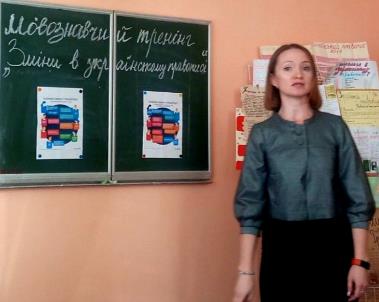 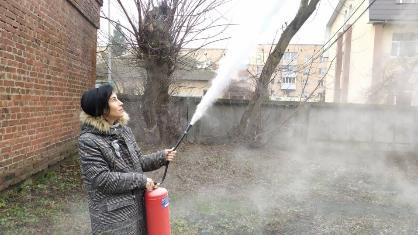 "Основні зміни в новій редакції "Українського правопису" (2019)" (листопад,  2019)
Міщенко О.
Відпрацювання практичних навичок застосування вогнегасників
(січень,  2020) Вантух Т.
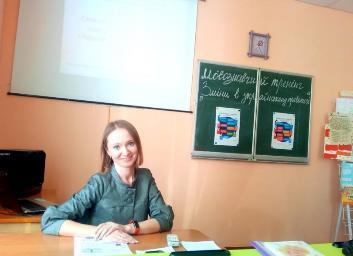 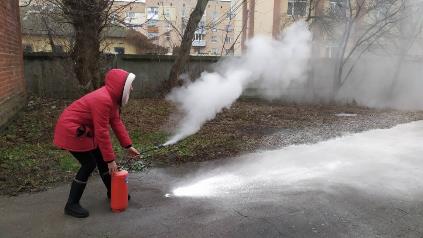 Згідно з планом роботи над науково-методичною темою відбувся ТРЕНІНГ  «ЕЛЕМЕНТИ  КОНСУЛЬТАТИВНОЇ  БЕСІДИ  ЯК ЗАСОБУ СОЦІАЛІЗАЦІЇ 
УЧНІВ ЛІЦЕЮ» (С.Борисюк)
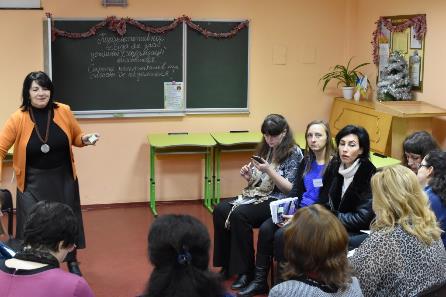 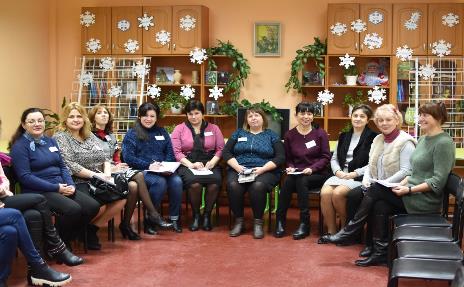 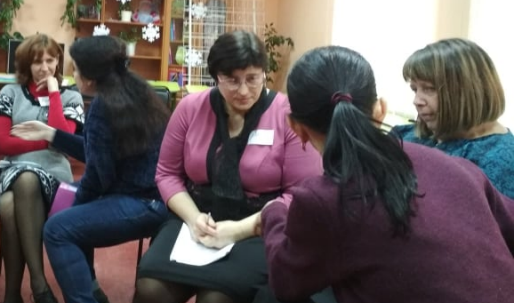 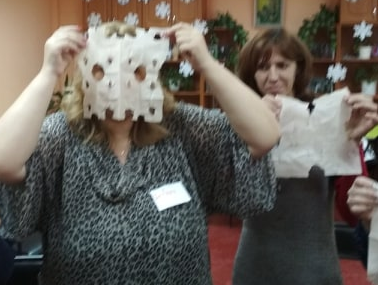 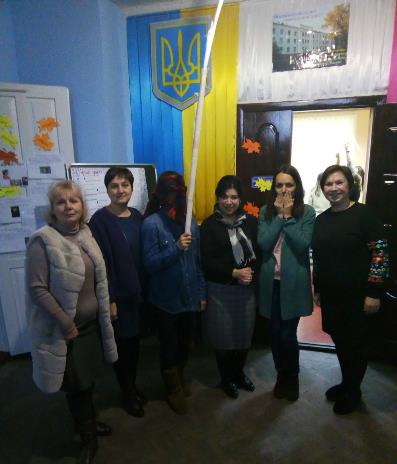 Малий педконсиліум щодо адаптації  першокурсників до  навчання  в  ліцеї  (листопад, 2019,  М. Лясковська)
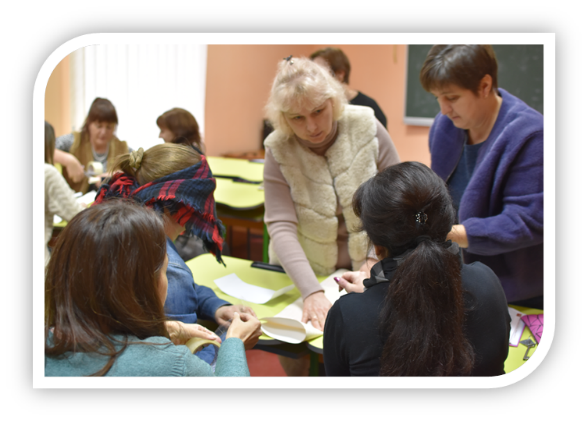 СПІВПРАЦЯ ІЗ НАПН УКРАЇНИ
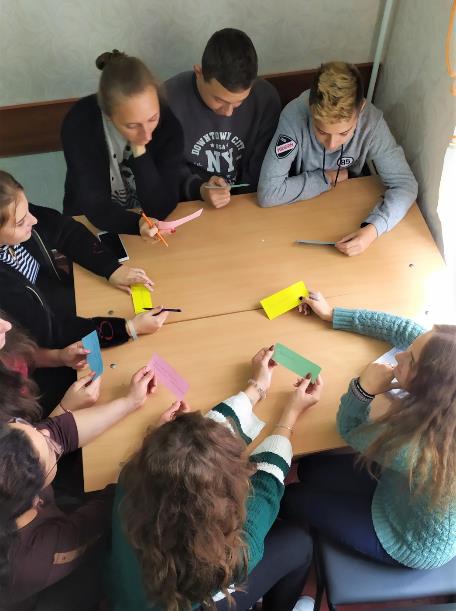 Всеукраїнський конкурс-квест «Реформа – шлях до школи моєї мрії», який організовує і проводить Інститут соціальної та політичної психології НАПН України за підтримки Національної академії педагогічних наук України, Міністерства освіти і науки України (Ю.Бойко)
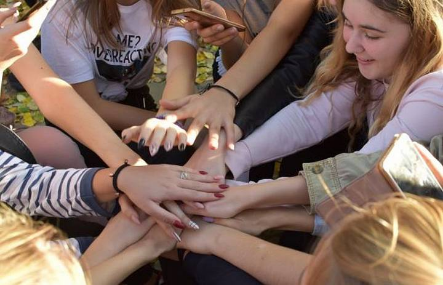 V етап Всеукраїнського експерименту
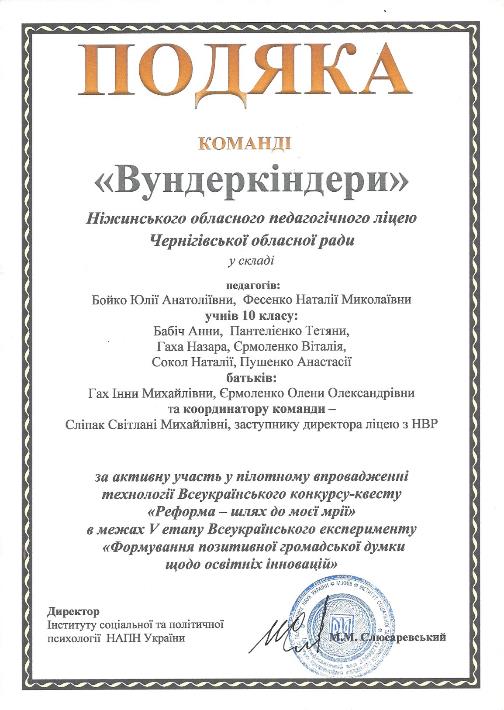 У межах Освітньої програми позитивного розвитку успішно пройшли навчання за курсом “Соціальні та емоційні компетенції ХХІ століття” 
Lions Quest.
(грудень, 2019 Т.Вантух, 
С. Сліпак, Т. Шевчук)
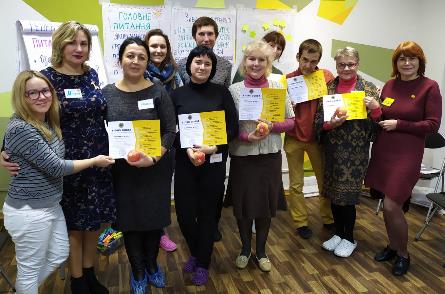 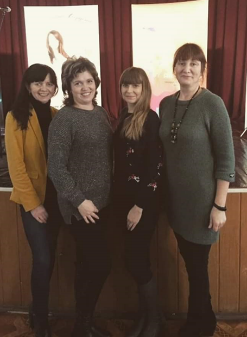 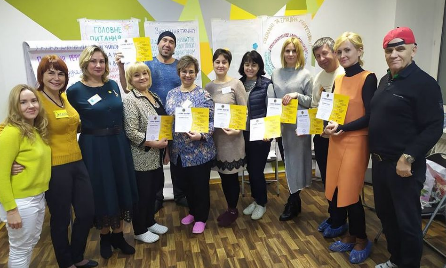 Участь у 
Міжнародному фестивалі арт-терапії «ART-PRAKTIK» 
(Чернігів, жовтень 2019) 
(О.Єрмоленко, С.Карпенко, Л.Кошова, С. Сліпак)
СПІВПРАЦЯ
З ЧОІППО 
ім. К.Д.Ушинського
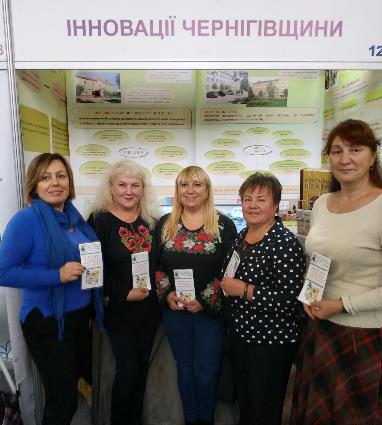 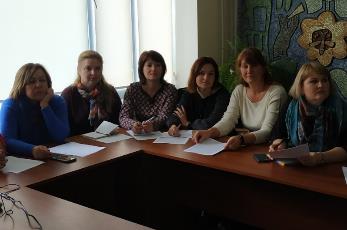 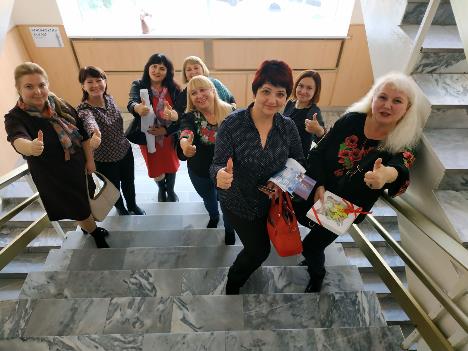 «Інноватика в сучасній освіті-2019»  майстер-клас «Культура мовлення педагога в Новій українській школі» 
 (Київ, жовтень, 2019) 
(С. Сліпак)
Т. Шмаглій - Лауреат Українсько-канадського конкурсу педагогічних інновацій Фонду Президента УВАН у Канаді, професора Манітобського університету Ореста Цапа 
(грудень, 2019)
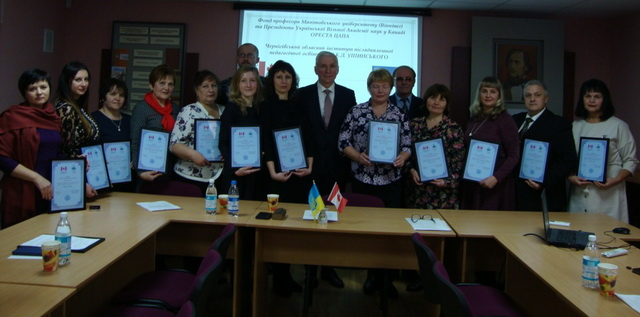 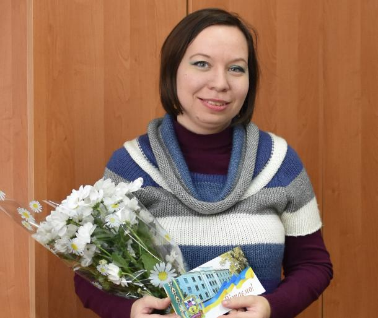 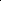 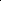 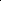 К. Борисова - «Народний майстер образотворчого та декоративно-прикладного мистецтва міста Ніжина Чернігівської області»
(грудень, 2019)
Вчителі ліцею були  тьютерами, адміністраторами, членами журі, різних конкурсів та предметних олімпіад:
міського етапу: В. Харченко – олімпіада з інформатики, Н.Фесенко – олімпіада з німецької мови, А. Кайдаш – Міжнародний конкурс з української мови імені Петра Яцика, А. Іващенко – Всеукраїнський мовно-літературний конкурс учнівської та студентської молоді імені Тараса Шевченка; 
обласного етапу: А. Кайдаш – олімпіада з української мови та літератури,  Л.Павлюк – олімпіада з англійської мови, Л.Петренко – олімпіада з англійської мови, Н. Фесенко – олімпіада з німецької мови, В. Харченко – олімпіада з інформатики, Т. Шмаглій – олімпіада з математики; Бондаренко Ю. – Всеукраїнський конкурс-захист науково-дослідних робіт  МАН України;
В. Харченко – тьютор Чернігівської Інтернет школи «Юний програміст», адміністратор Cisco Academy Nizhyn Regional Pedagogical Lyceum of Chernihiv Regional
ЗАПОЗИЧУЄМО ДОСВІД
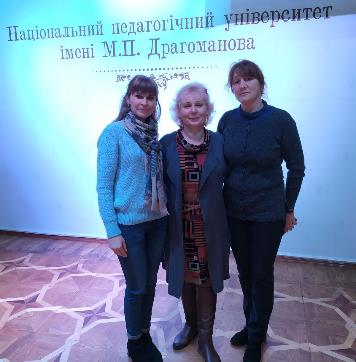 Участь у ХІV Всеукраїнських педагогічних Читаннях із гуманної педагогіки 
«Добра воля – найдорожча перемога» 
С. Карпенко, С. Сліпак, Т. Шевчук
(листопад, 2019)
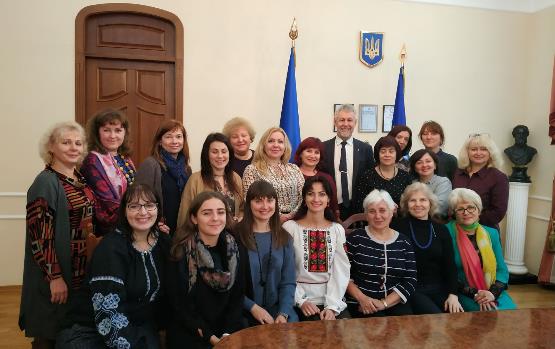 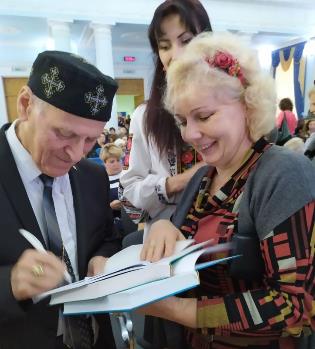 ЗАПОЗИЧУЄМО ДОСВІД
-  Антикризовий національний онлайн-EdCamp (13-17.04.2020)
- Онлайн-толока EdCamp Ukraine: для розуму і серця! (01.06.2020)
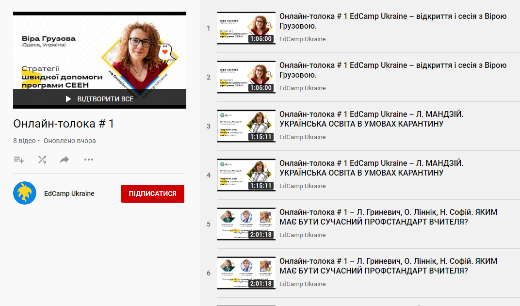 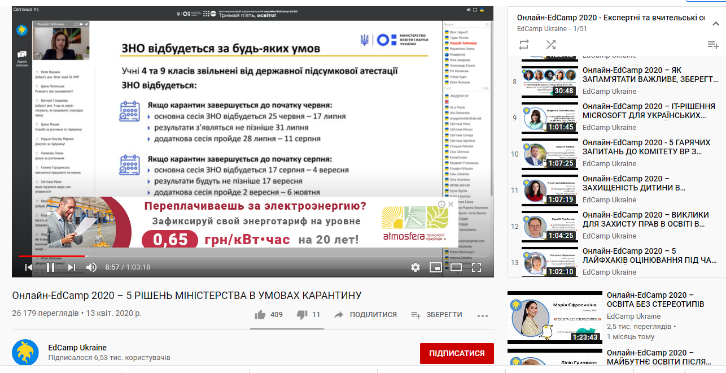 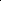 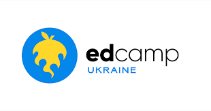 ДІЛИМОСЯ ДОСВІДОМ
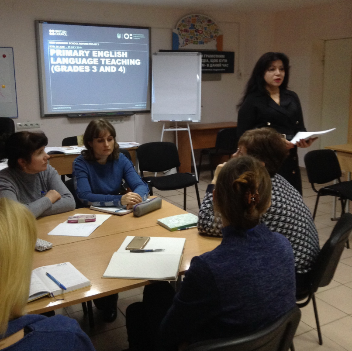 Л. Павлюк – тренер спільного проєкту Британської Ради в Україні та МОН України «Вчителі англійської мови – агенти змін» - ІІ цикл тренінгів для вчителів англійської мови, які навчатимуть учнів 3-х класів за новим Державним стандартом початкової освіти у 2020/2021 навчальному році
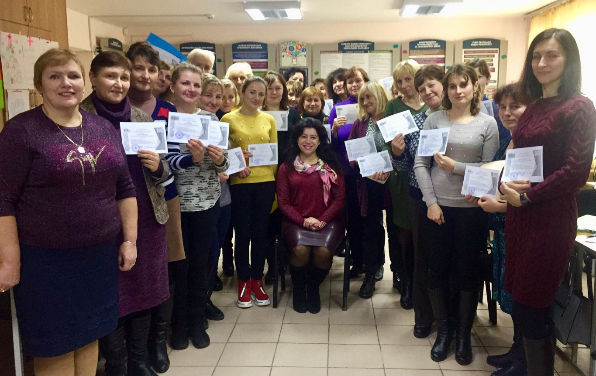 ГАЛЕРЕЯ ПОКАЗОВИХ УРОКІВ
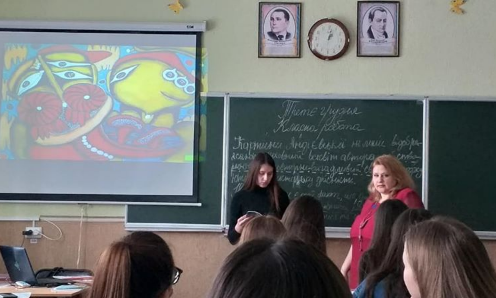 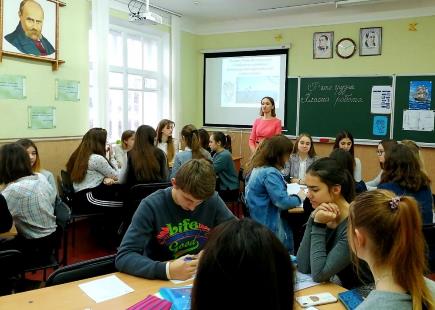 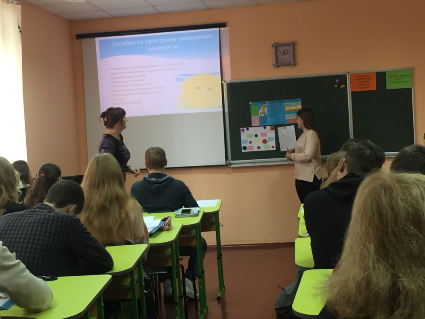 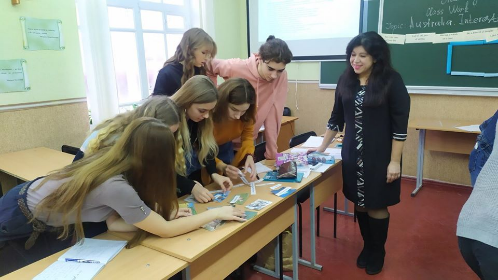 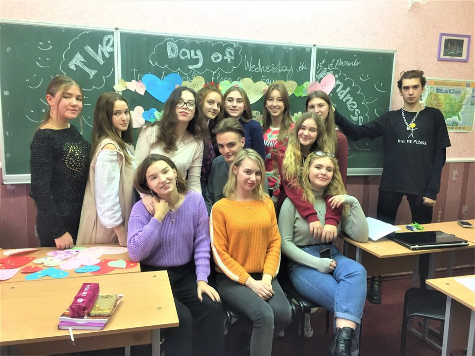 ДІЛИМОСЯ 
та 
НАБУВАЄМО 
ДОСВІДУ
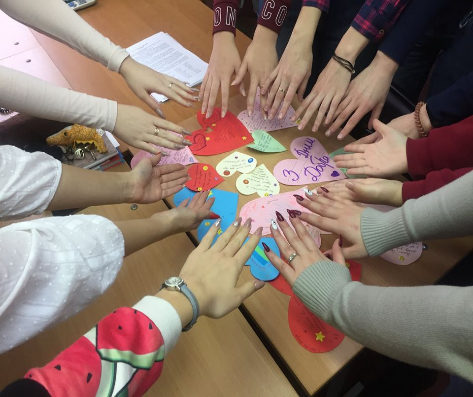 Всеукраїнський урок доброти, організований Благодійним фондом «Happy paw» за підтримки МОН України та Гуманістичного руху UAnimals 
(О.Міщенко, А.Кайдаш, Л. Павлюк, 
жовтень 2019)
ДІЛИМОСЯ 
та 
НАБУВАЄМО 
ДОСВІДУ
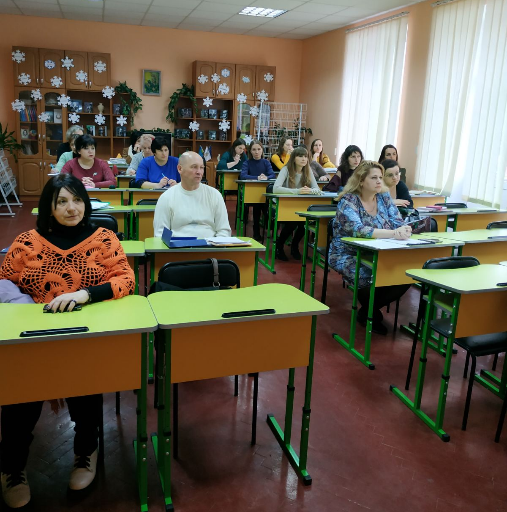 Педагогічні читання «Технології соціалізації особистості в освіті» (06.02.2020)
Теоретичний семінар «Соціальна компетентність як шлях формування соціалізованої особистості випускника ліцею» (27.02.2020)
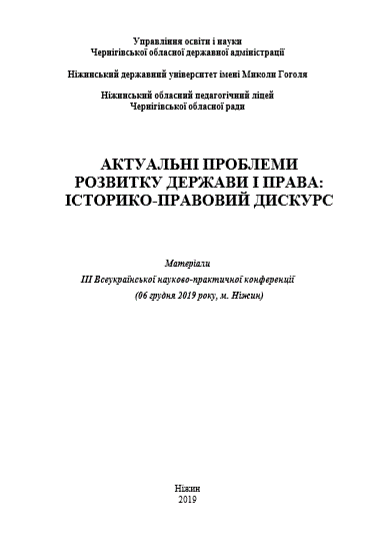 ДІЛИМОСЯ 
та 
НАБУВАЄМО 
ДОСВІДУ
ІІІ Всеукраїнська науково-практична конференція «Актуальні проблеми розвитку держави і права: історико-правовий дискурс» (О. Дудченко)
ДРУКОВАНІ ЗАСОБИ МАСОВОЇ ІНФОРМАЦІЇ
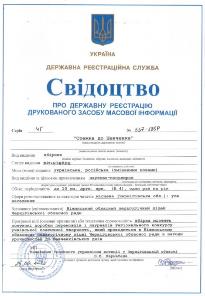 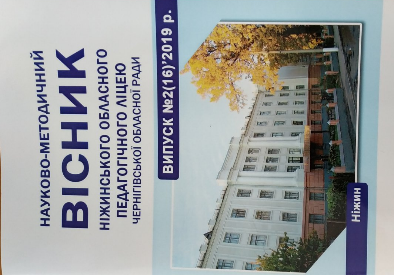 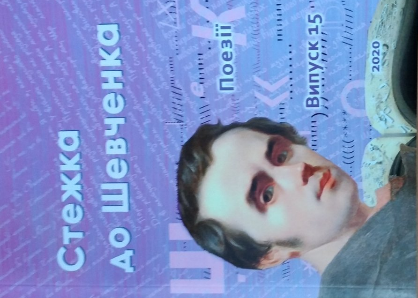 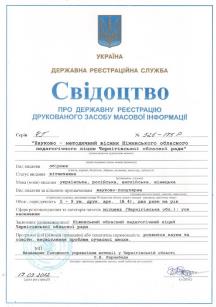 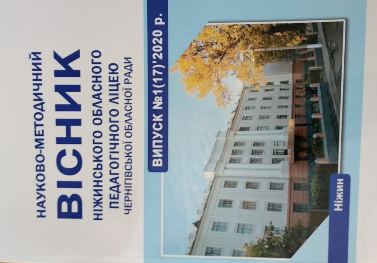 96  публікації педагогів; 
11  посібників; 
12   учнівських публікацій
НАУКОВО-МЕТОДИЧНА ДІЯЛЬНІСТЬ ПЕДАГОГІВ
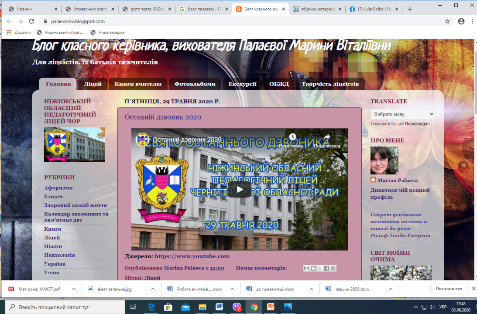 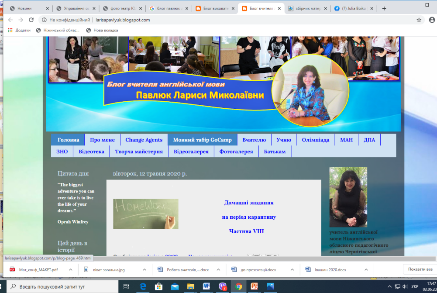 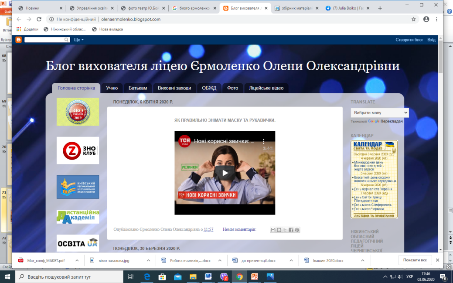 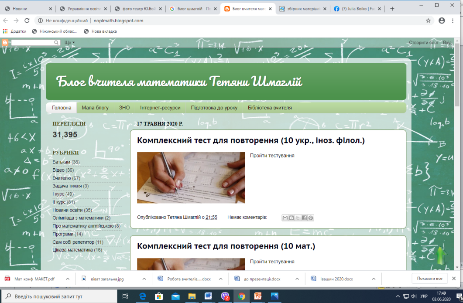 Педагоги Л. Павлюк, Т. Шмаглій, М. Палаєва, О. Єрмоленко діляться досвідом роботи на власних блогах
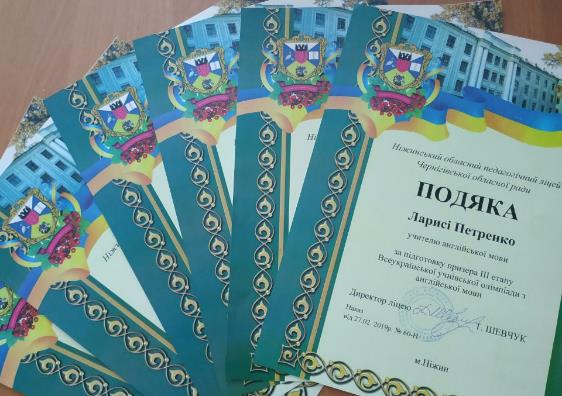 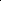 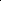 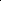 На святі Останнього дзвоника ВІДМІЧЕНО Подяками 14 працівників ліцею,  9 представників  громадськості міста Ніжин, 15 батьків. ВРУЧЕНО 163  дипломів та сертифікатів учням (дистанційно). 
За результатами роботи 2019-2020 н.р. підготовлено нагородні матеріали: 
одного педагога Грамотою МОН України;
-    чотирьох педагогів Почесними грамотами  Управління освіти і науки ЧОДА
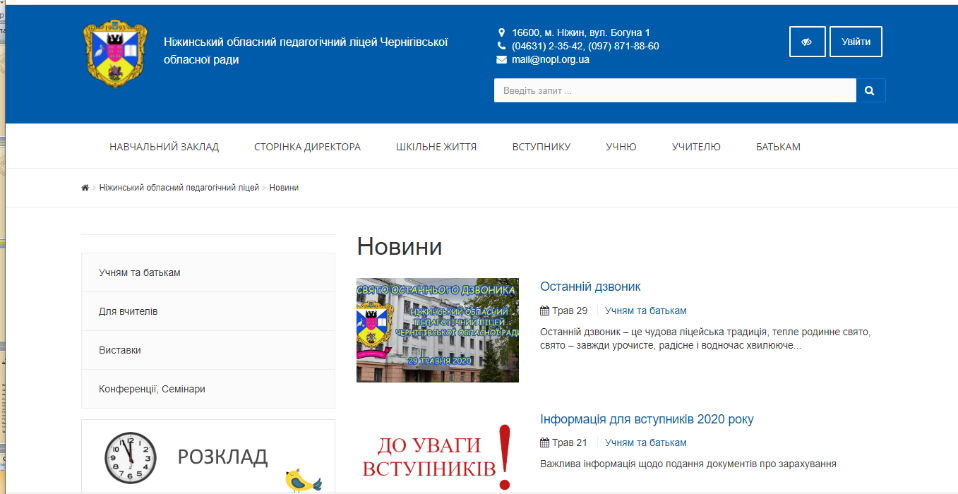 Основні події висвітлюються на сайті ліцею
Надходження плати за надані додаткові освітні послуги 
на спеціальний рахунок  - 134,5  тис. грн.
Використання коштів спеціального фонду  138,5 тис. грн
Залишок коштів на спеціальному рахунку (додаткові освітні послуги)  - 10285,59 грн. 
Отримано благодійної допомоги  - 43,6  тис. грн., в т.ч. в натуральній формі  - 11,1 тис. грн. :  (БФ «Ніжен» - акустична система –  1 шт.  на суму  2,6 тис. грн.,  надання  Науково–методичного вісника в кількості 50 шт. – 2,6 тис. грн., оплата участі в Міжнародній виставці «Сучасні заклади освіти» - 5,7 тис. грн.; благодійний рахунок у казначействі – тубус  1 шт. 0,2 тис. грн.). 
Використання коштів благодійної допомоги – 3,0 тис. грн. ( шафа ) 
Станом на 01.06.2020 р. 
Залишок коштів на рахунку благодійного фонду «Ніжен»  - 36 243,75 грн. 
Залишок коштів на благодійному рахунку в казначействі – 68933,37 грн.
СПІВПРАЦЯ З БЛАГОДІЙНИМ ФОНДОМ
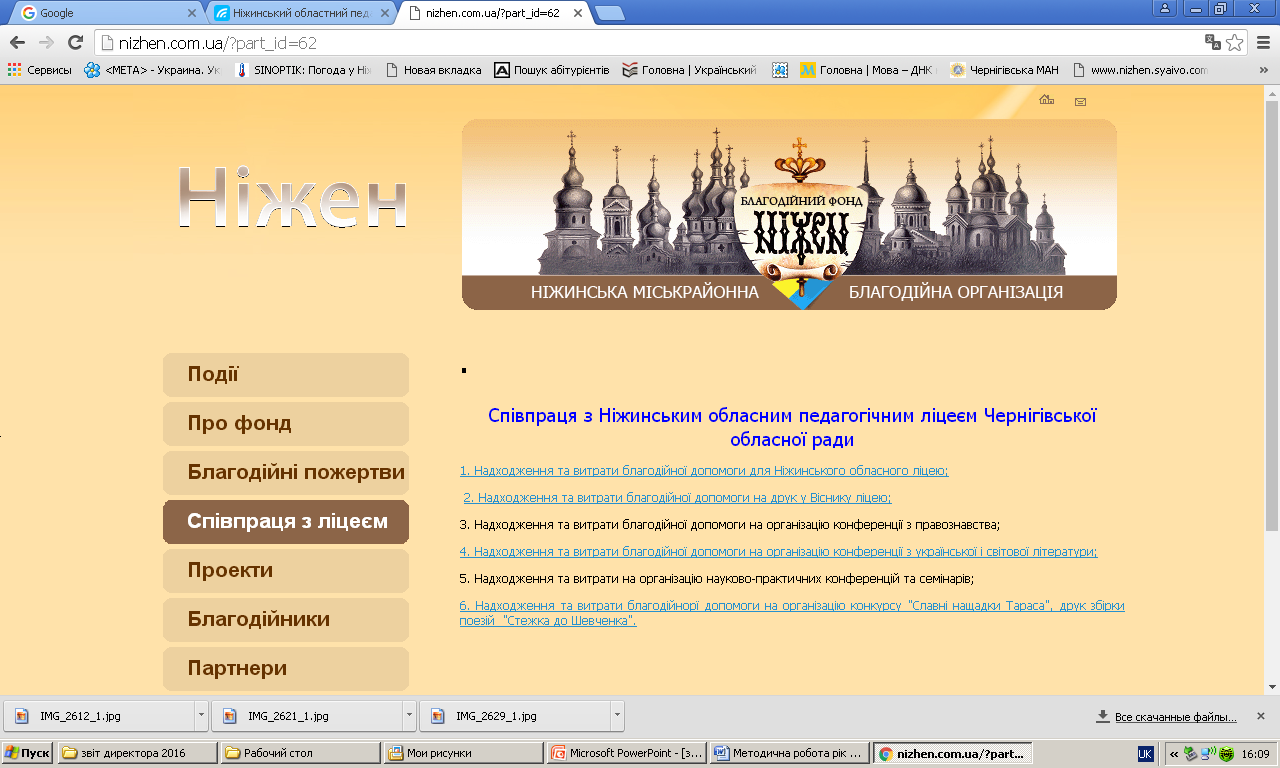 Залишок коштів на рахунку благодійного фонду «Ніжен»  - 36 243,75 грн.
ПЕДАГОГИ ЛІЦЕЮ
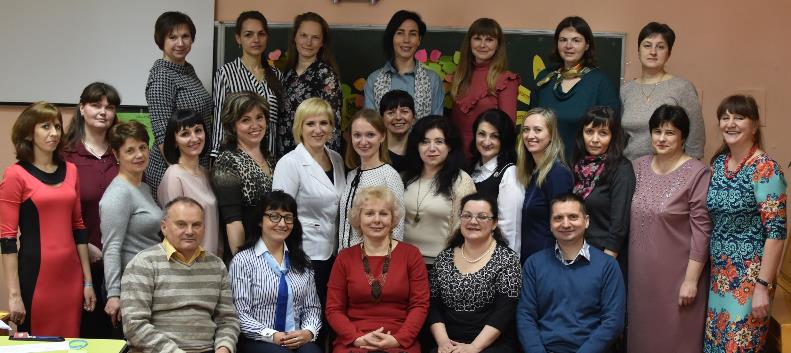 Науково-методична тема 
«Соціалізація ліцеїстів в умовах  
профільної середньої освіти»
УСПІХІВ У НОВОМУ НАВЧАЛЬНОМУ РОЦІ
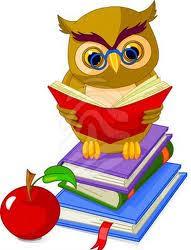 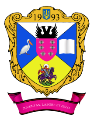 ДЯКУЄМО ЗА УВАГУ!